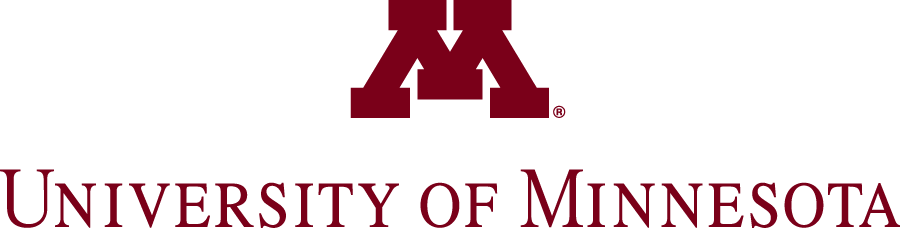 CONIA: Content (Provider)-Oriented Namespace-Independent Architecture for Multimedia Information Delivery
Eman Ramadan, Arvind Narayanan, Zhi-Li Zhang
Department of Computer Science & Engineering
University of Minnesota, Minneapolis, USA
July 3, 2015
MuSIC (co-located with ICME) 2015, Torino, Italy
Outline
Introduction & Motivation
Architecture
Hints on Design & Implementation
Use Cases
Conclusion
CONIA (MuSIC 2015)
# 2
Limitation of Today’s Internet
Streaming services have expanded the role of Content Distribution Networks (CDNs) to a new level

For example, Netflix consumed almost a third of North America’s downstream traffic in 2014[1]
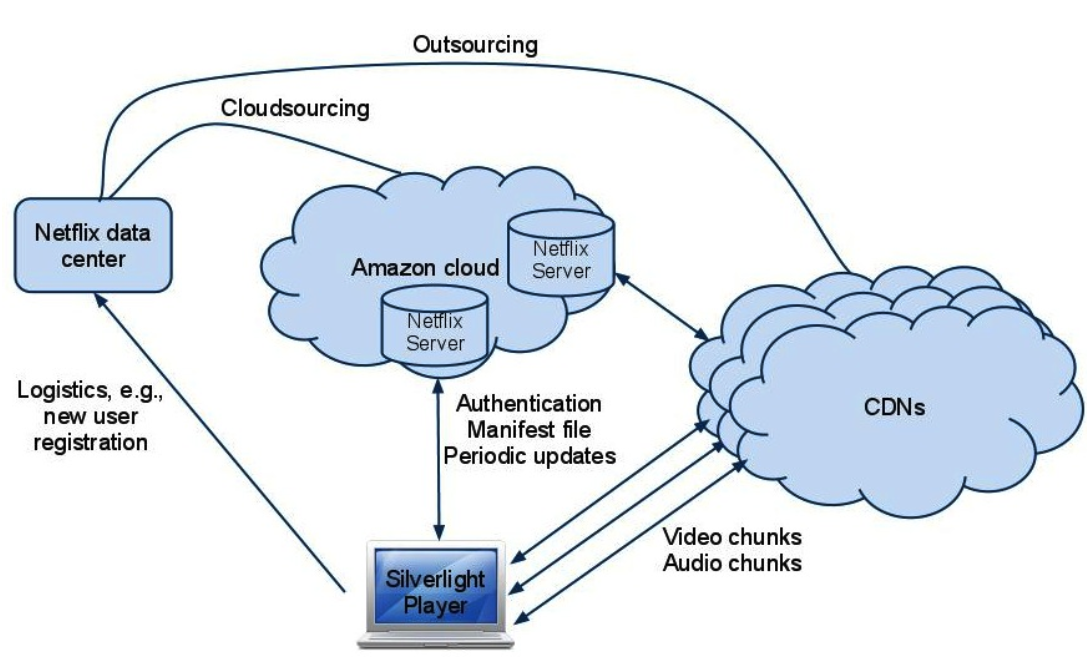 Netflix designed OpenConnect to have more control in content distribution [3]
Netflix Architecture [2]
CONIA (MuSIC 2015)
# 3
Future Internet Architecture Design Requirements
Better handling the diversity and complexity associated with  multimedia content 
For example, video object is composite
no single namespace can fit it all

Need for Content providers (CPs) to have a larger say in provisioning and dynamically distributing content
e.g., deploy their own load balancing/cache management policies

Take into account the network economics of content delivery to make the ICN design economically viable
CONIA (MuSIC 2015)
# 4
CONIA: A New ICN Architecture
Two basic tenets underlying all ICN designs:
Content is the first-class object
Content storage should be part of the network substrate
But, we put forth a third tenet:
  One must not dictate how the namespace for content is designed for all content providers
so as to enable a scalable, robust, economically viable, and evolvable ICN architecture
CONIA (MuSIC 2015)
# 5
Two Dimensions of CONIA
Content Discovery
- Mapping user’s search query to actual content name
Content Delivery
- The process of requesting and delivering content
We separate the two …
Content Discovery
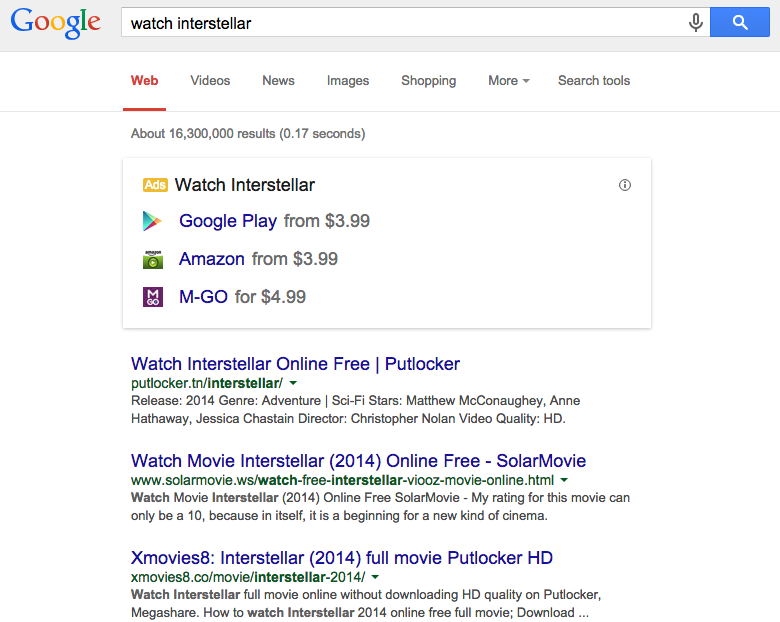 Generic Search Engine
Enter keywords here
Search <movie name>
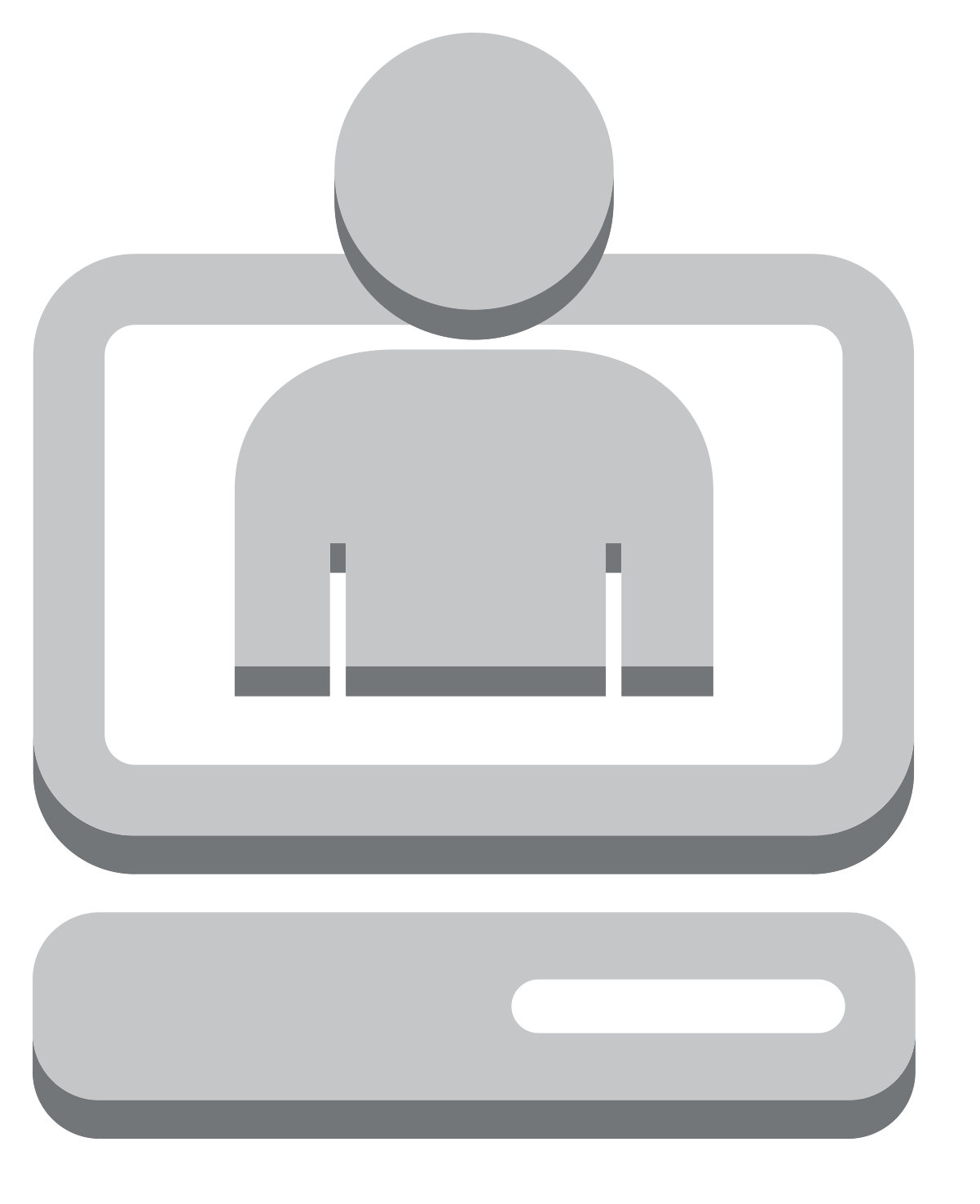 List of Content Providers
User
Content Provider 2
Content Provider 3
Content Provider 1
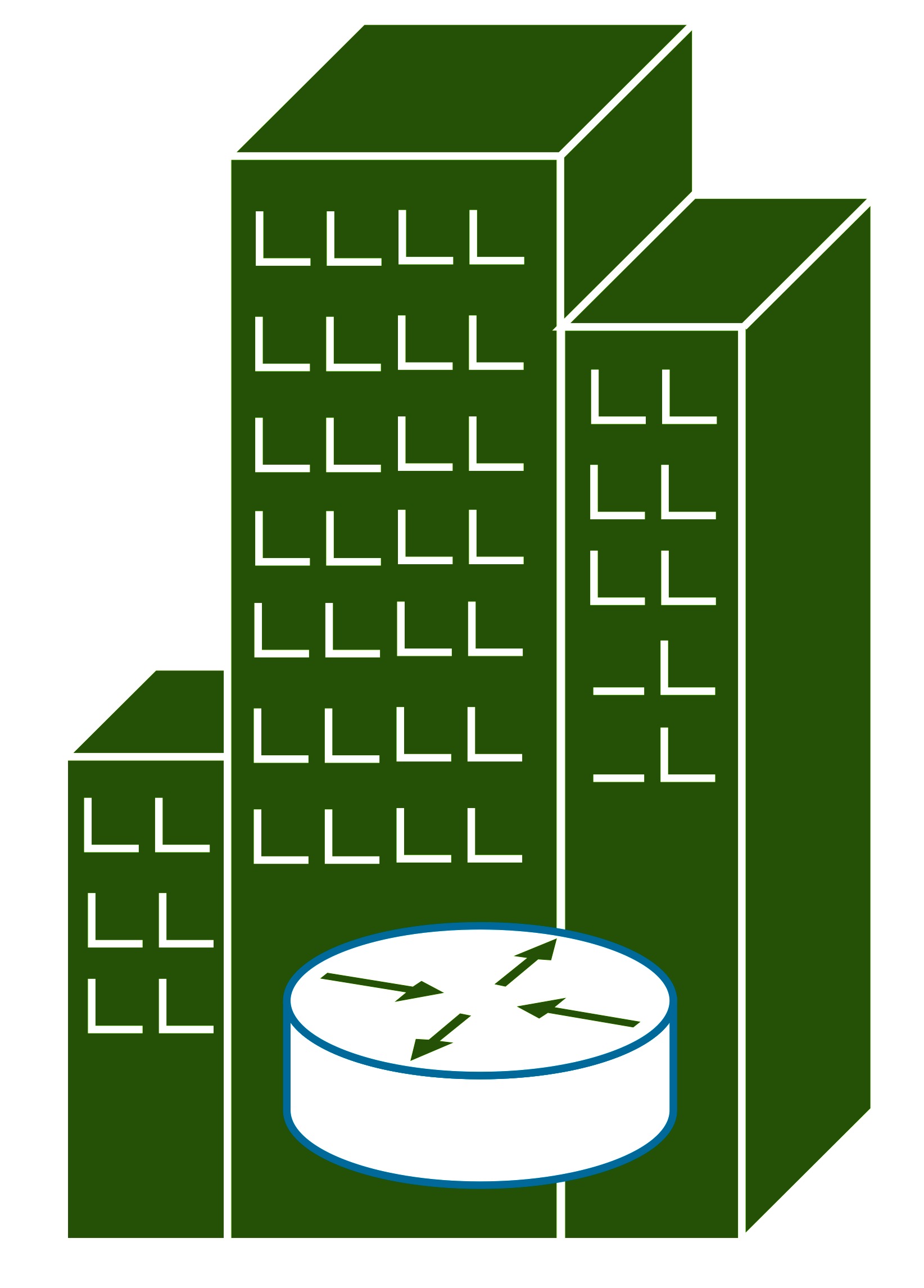 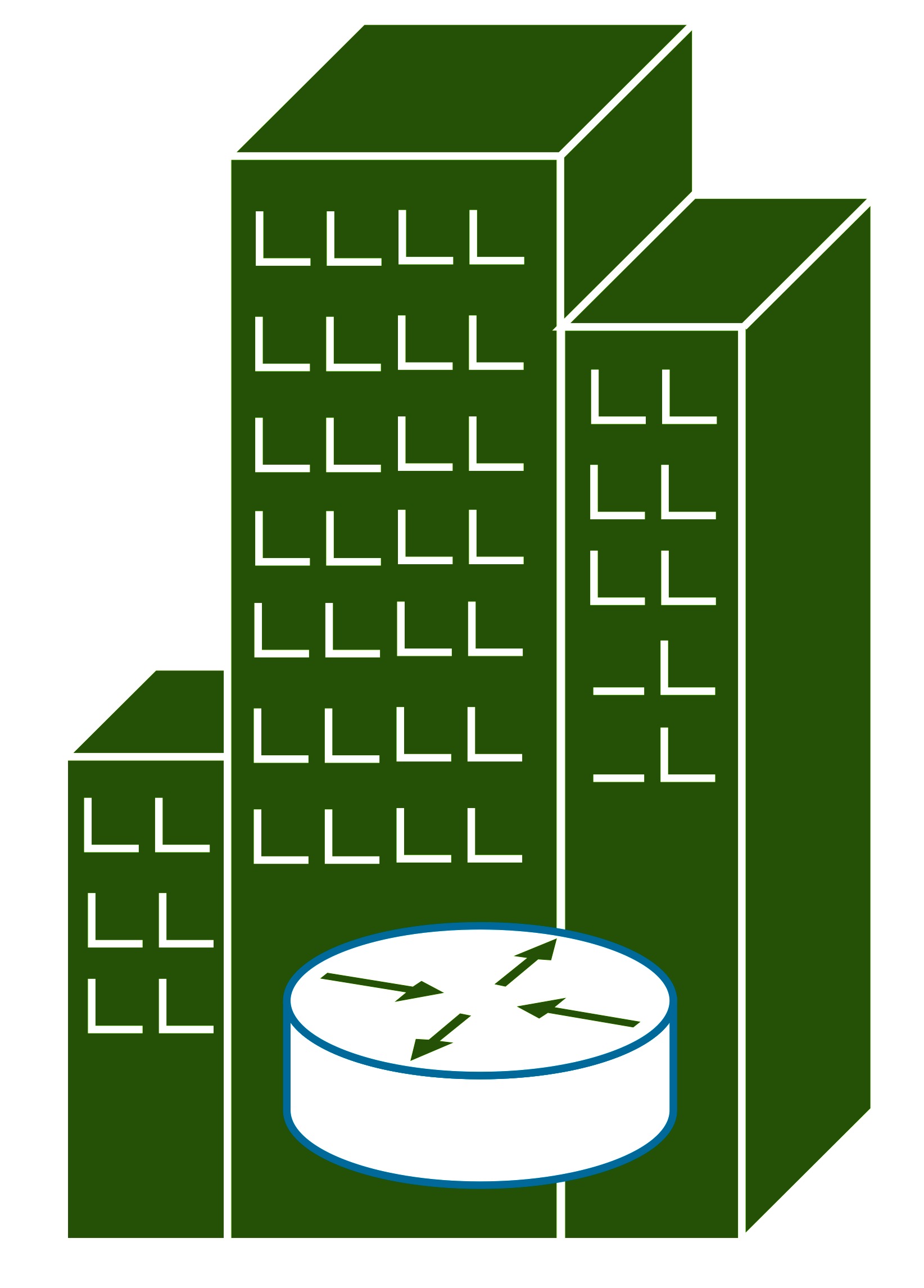 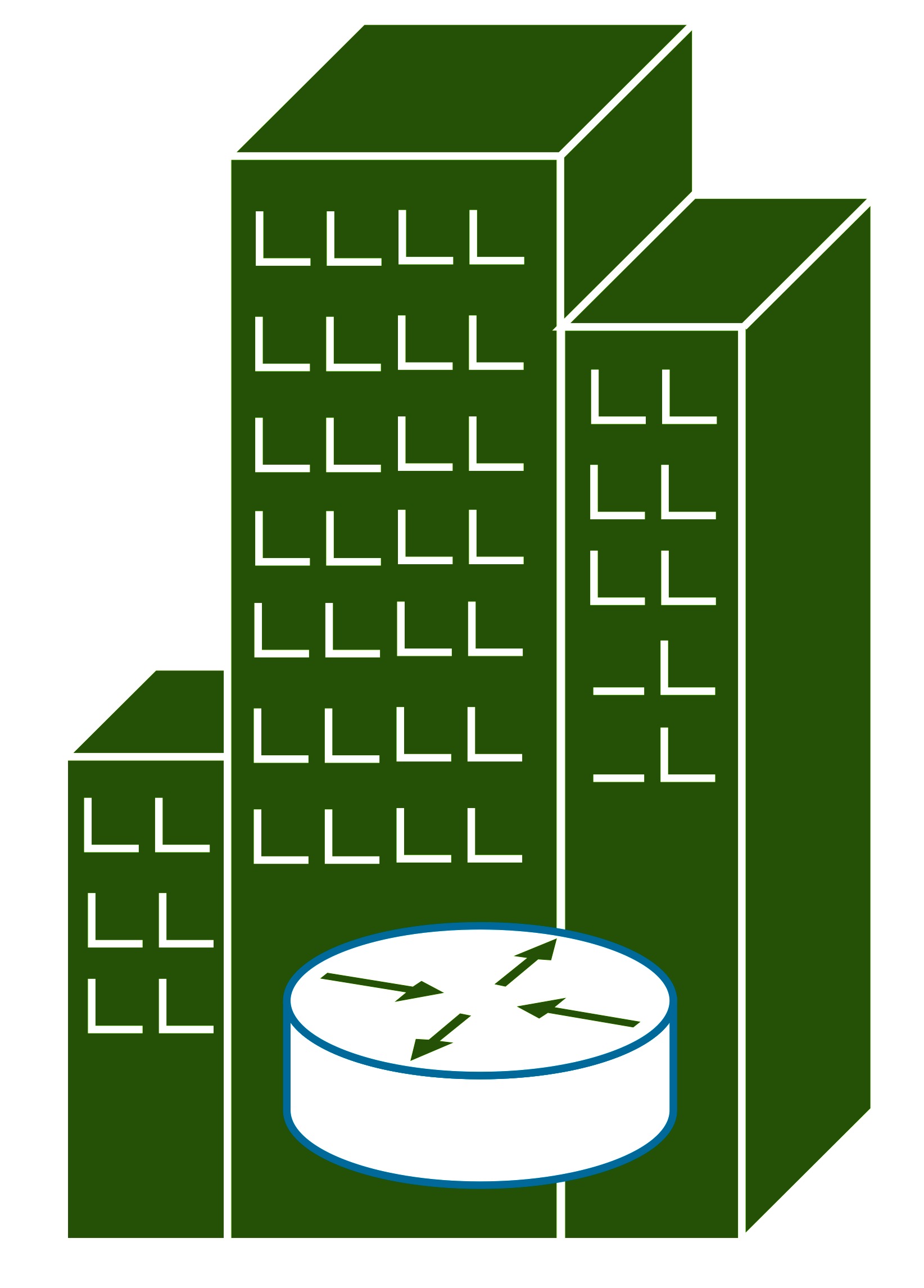 Fetch cp_1.movie_name
movie
Content Delivery
CONIA (MuSIC 2015)
# 6
CONIA: Content Delivery Architecture
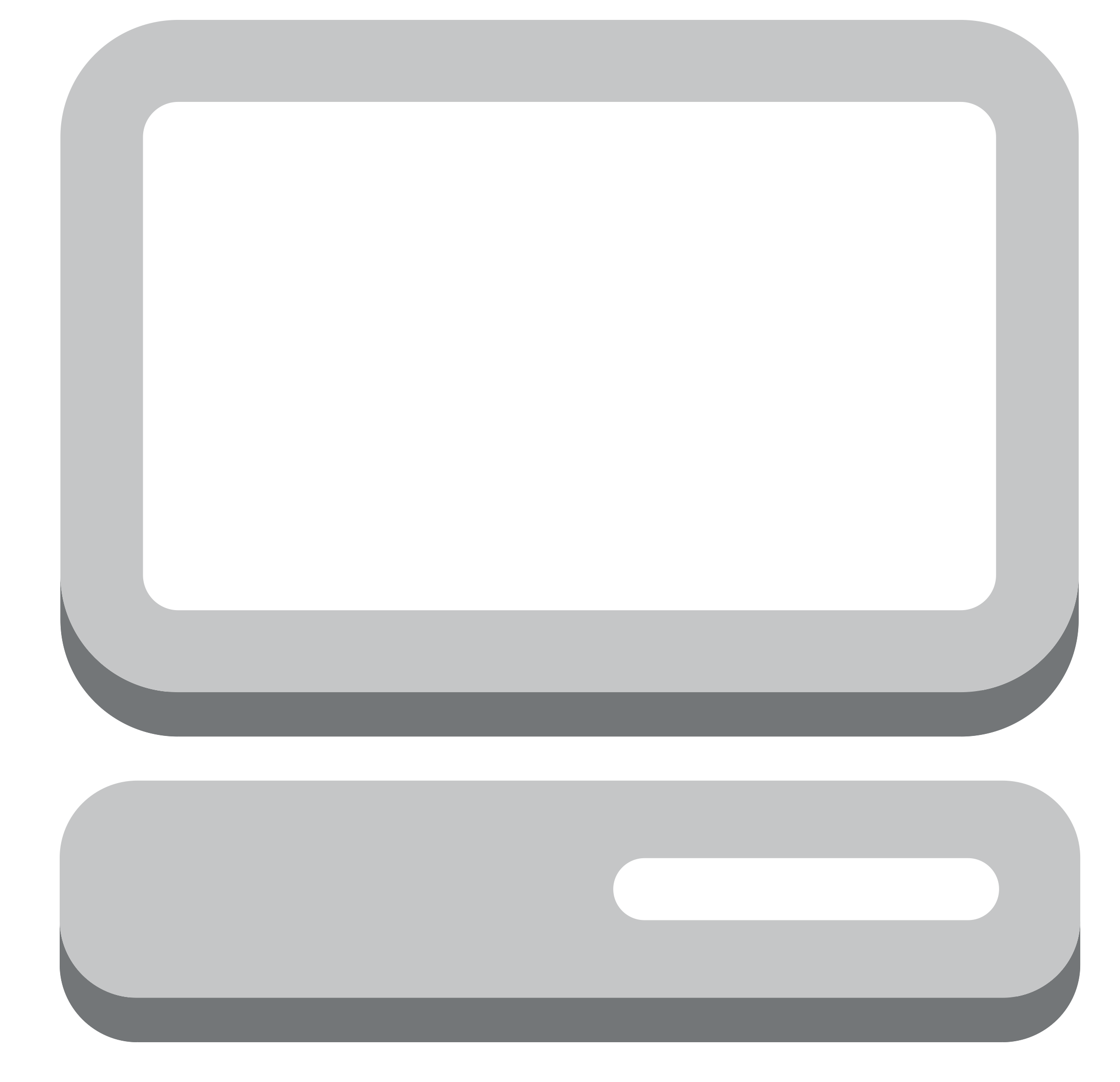 CSR
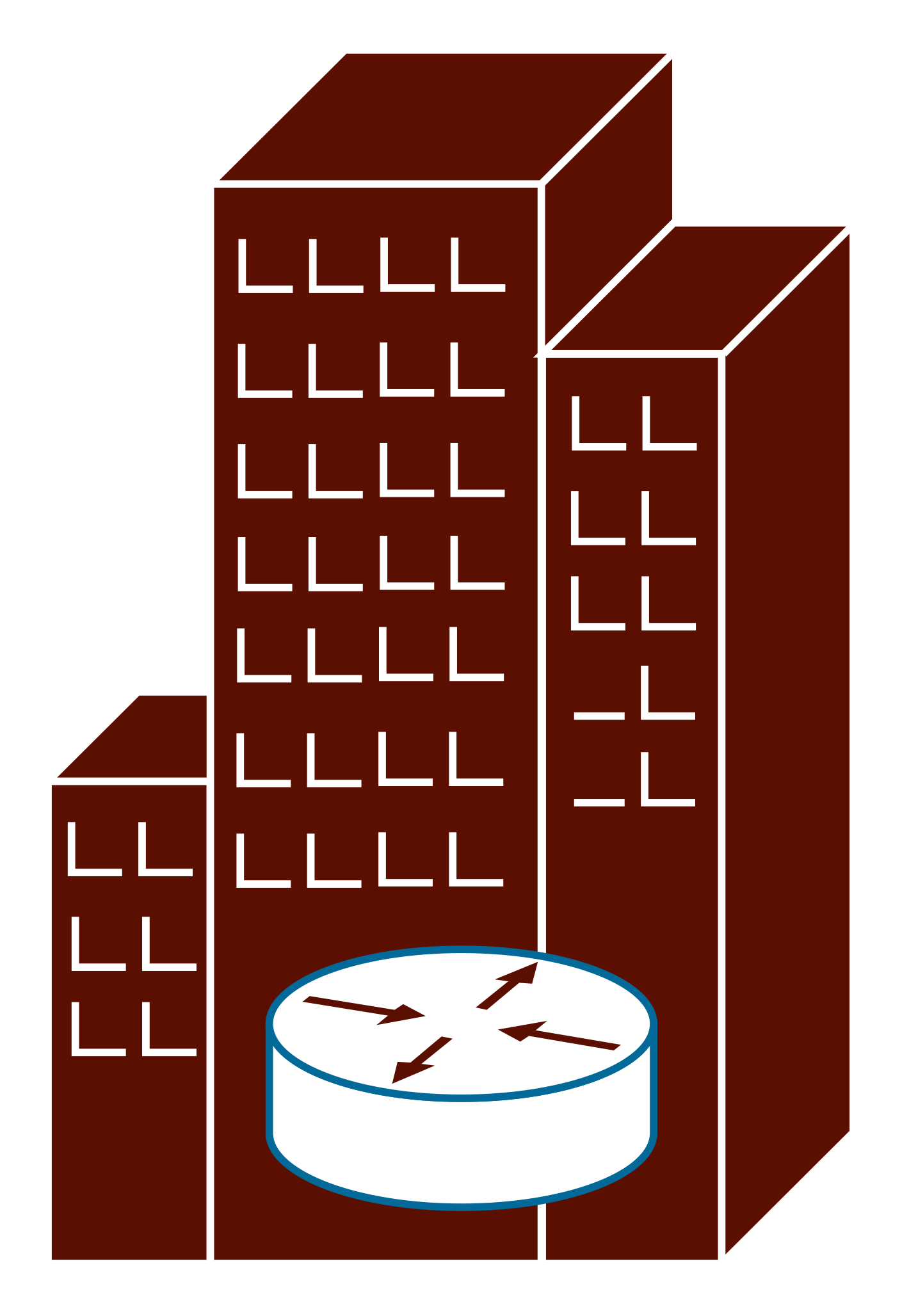 CSR
Three key components

Content Store and Routing elements (CSR)
Generic, programmable, and shared resources
Offered by third party entities

CP Controller
Content-provider (CP) specific
Provision & manage CSRs

Client Content Player
Generic or CP-specific software
Allows users to interact with CP Controller and CSRs
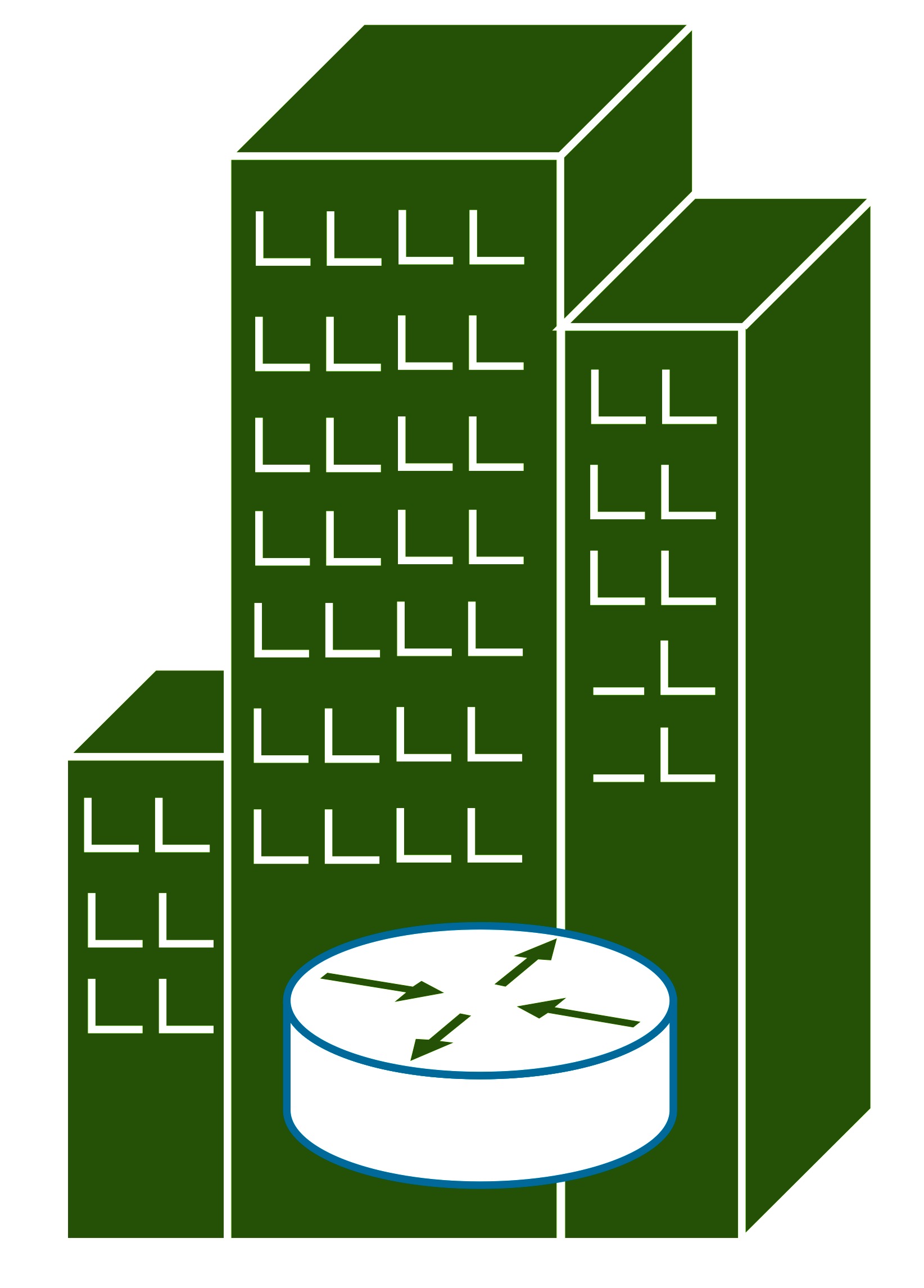 CP Controller B
CP Controller A
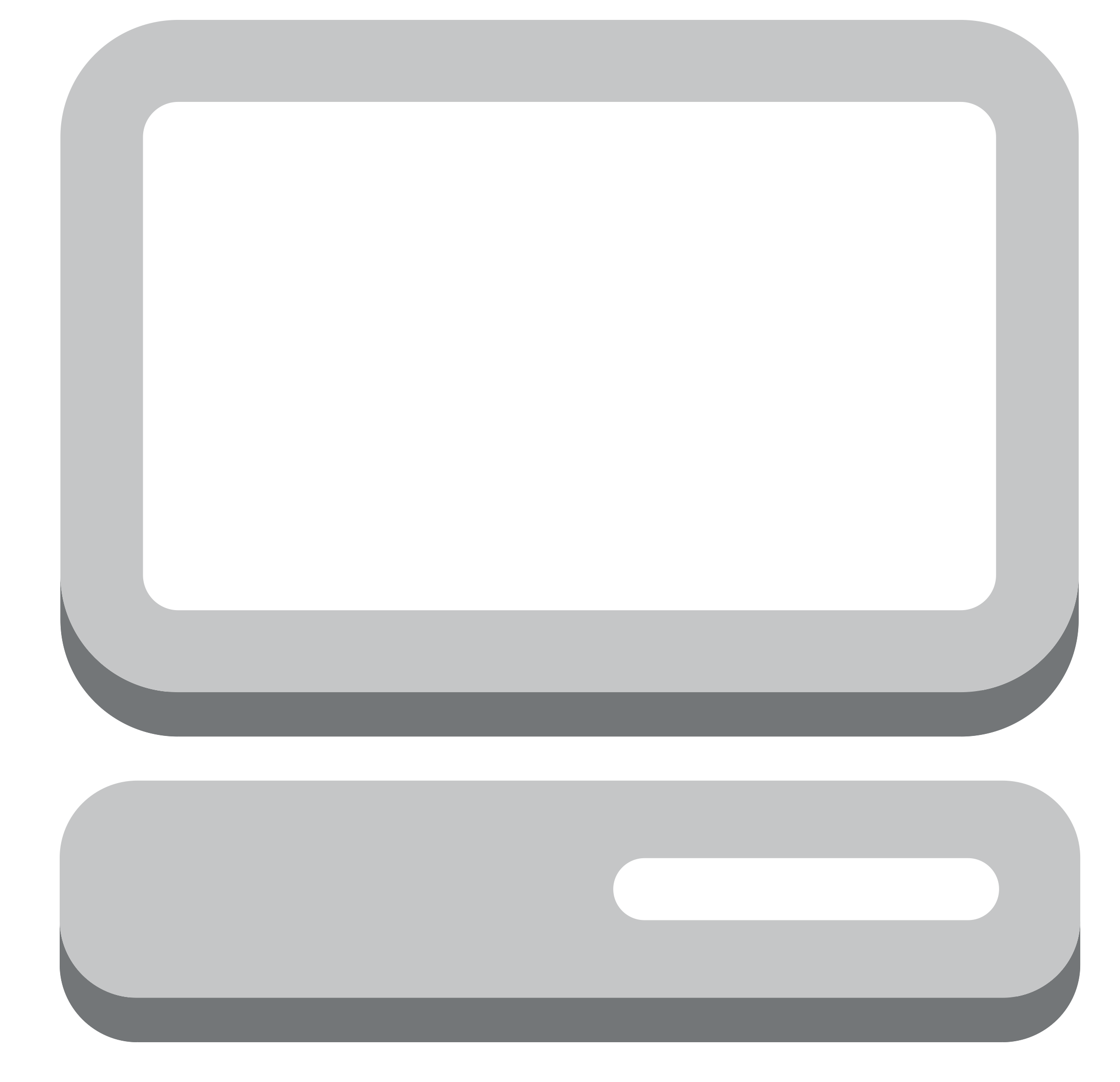 CP A’s CSR
CP B’s CSR
Unused CSR
Client Content Player
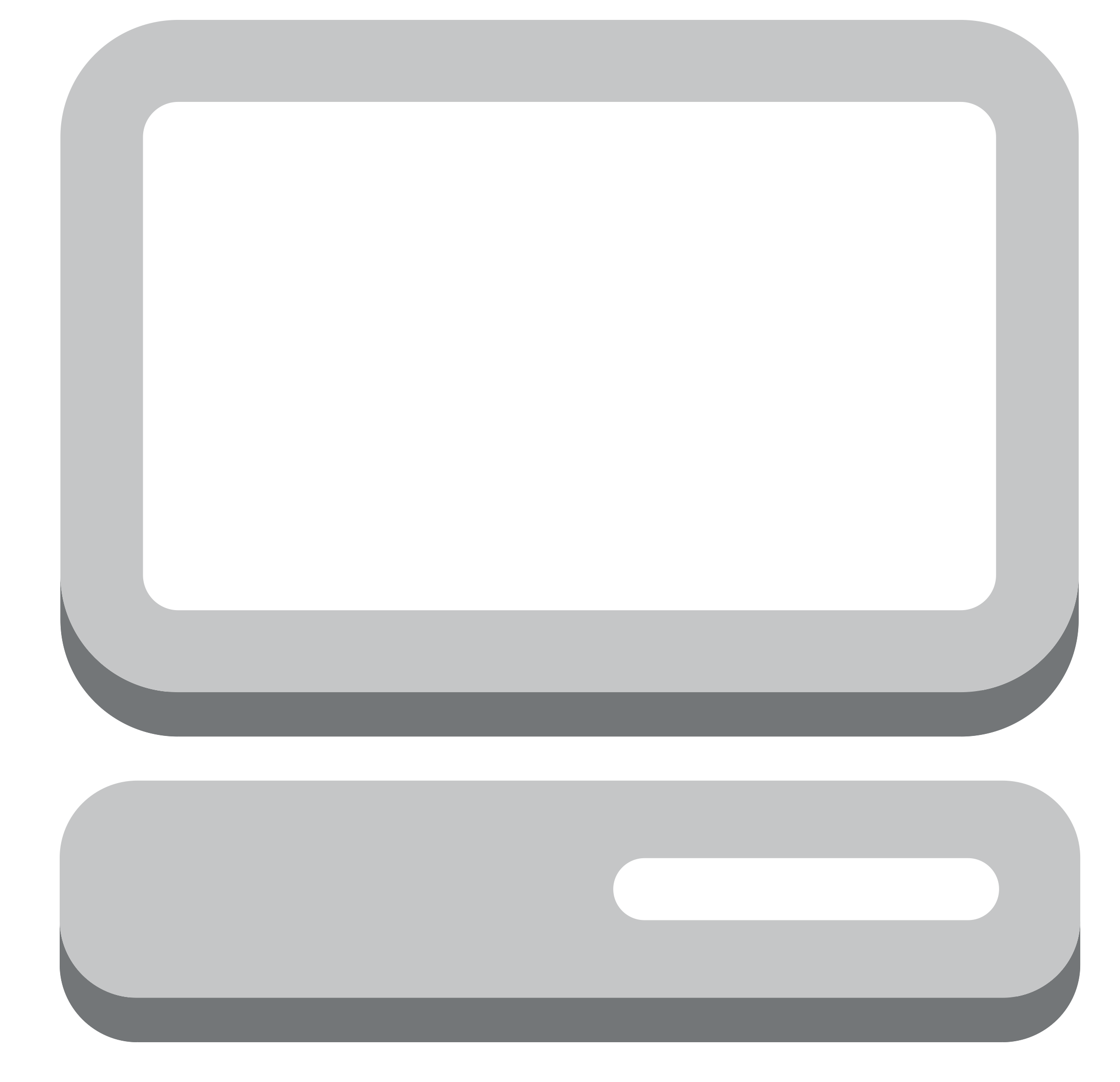 An open and standardized control framework API used for interaction between the components.
CONIA (MuSIC 2015)
# 7
Content Store and Routing (CSR)
Functions
Shared resource
Caches content; routes requests and data
Provides basic functions required for resource management & content delivery
Stores CP-specific control logic specifying how to handle requests & data

CSR  CP Controller Interactions
Reports statistics

CSR  CSR Interactions
Reports health information
Content offloading

CSR  Client Content Player Interactions
Responds to client requests with data
CONIA (MuSIC 2015)
# 8
CP Controller
Functions
Provisions CSRs
Defines its own namespace
Decides “what to cache”, “where to cache” 
Defines the control logic used to handle and forward requests and data
Maps client requests to CSRs

CP Controller  CSR Interactions
Pushes the namespace and content to CSRs
Installs the control logic into CSRs

CP Controller  Client Content Player Interactions
Responds to client requests with content map (such as MPD)
Dynamically generates content map using the global view and the collected statistics
CONIA (MuSIC 2015)
# 9
Client Content Player
Functions
Interprets the Content Map 
Renders and displays the content 
	     e.g., web browser, video player

Client Content Player  CP Controller Interactions
Sends user request to CP controller and gets Content Map in return
Reports statistics

Client Content Player  CSR Interactions
Fetches content
CONIA (MuSIC 2015)
# 10
CSR Design and Implementation
Current Research
A programmable “open” box

A logical view of CSR
Basic shared functions/libraries/services used by all the containers
	     e.g., web server, socket functions, I/O functions, etc.

Every Content Provider (CP) has full control over its container

Every container has 
a storage device used to cache content, meta-data, statistics, etc.
a Content Control Logic Table (CCLT) used to control the content delivery plan
Container
Container
Container
CP1
CP2
CP3
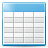 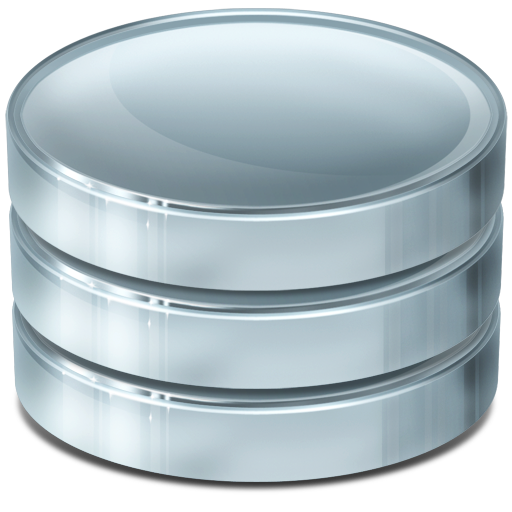 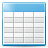 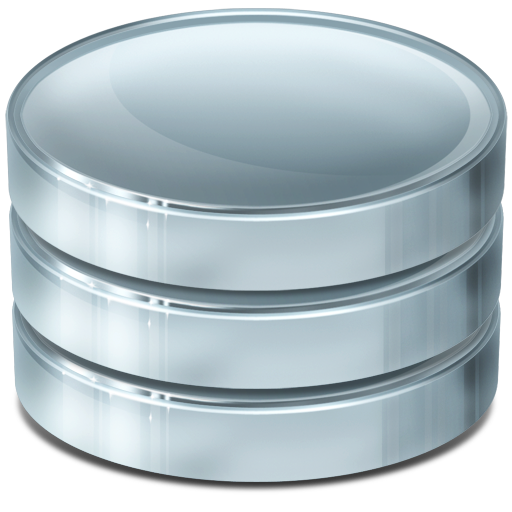 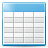 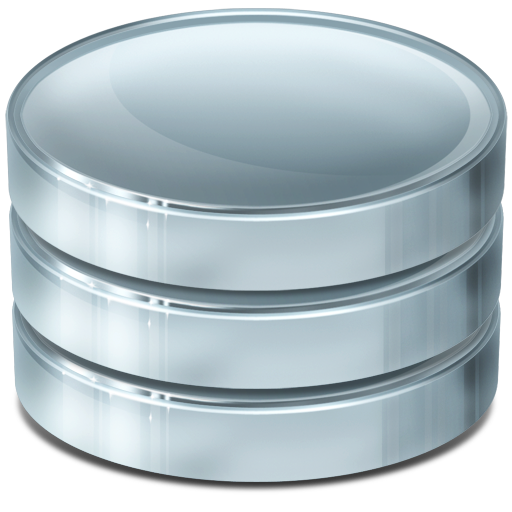 Basic functions (bins/shared libraries)
Operating System
Container Engine
Hardware
CONIA (MuSIC 2015)
# 11
CCLT Design
Content Control Logic Table (CCLT) Structure
An entry in CCLT is composed of three fields
object ID – content name or identifier (granularity of object decided by CP)
statistics – counters, etc.
control logic – how to handle the object

The control logic in CCLT is expressed using a declarative languageand defined in terms of two categories of context
Content-related context – the state of an object e.g., cached or not-cached, etc.
System-related context – the state of CSR/network condition e.g., load on CSR, etc.
CONIA (MuSIC 2015)
# 12
Use Cases: A Simple Example
CP Controller
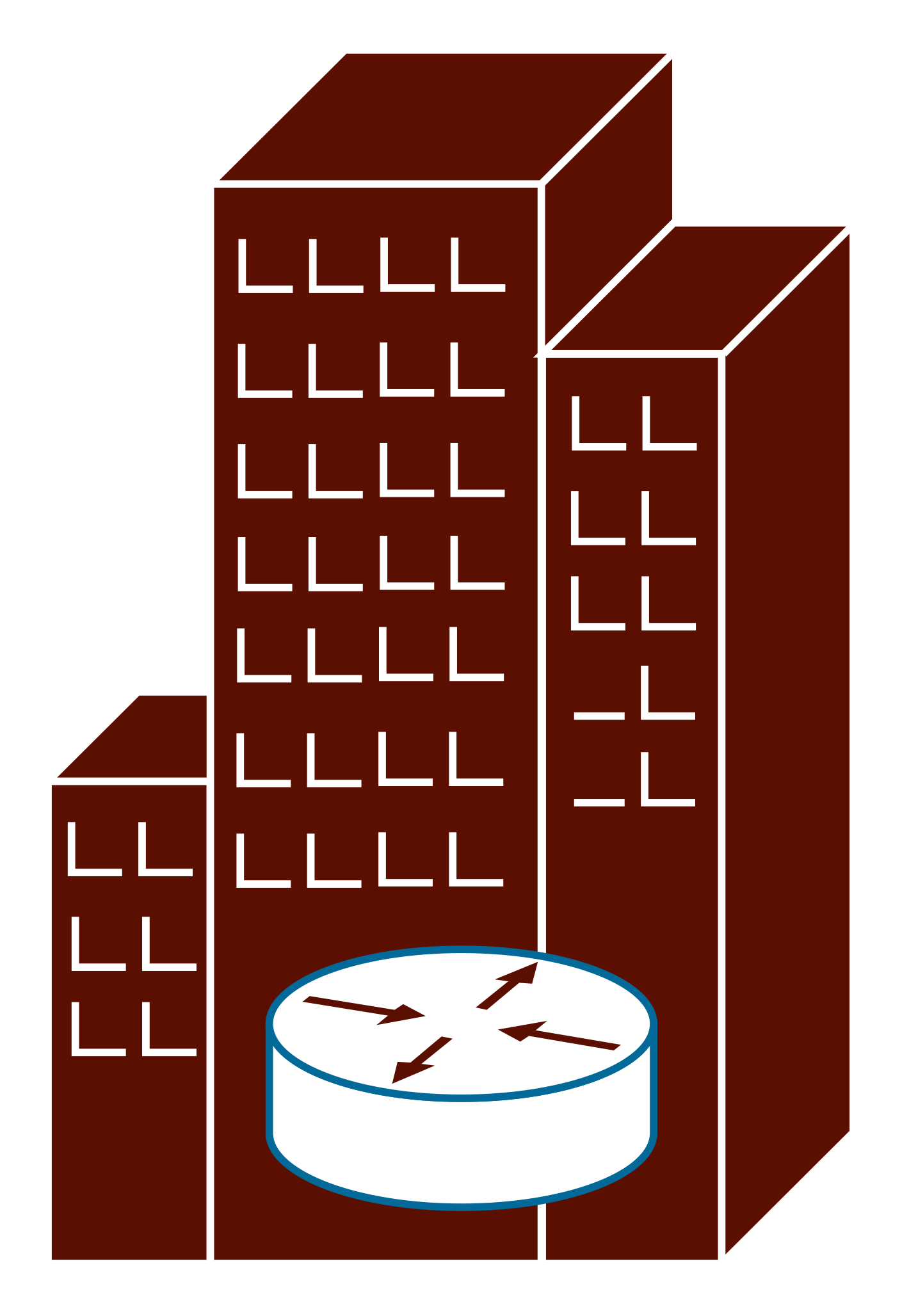 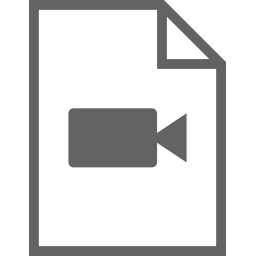 video v1
…
link to
CSRs
B2
B1
CDS v1
step 1 - interest for v1
step 2 -  reply with Content Map of v1
A1
A3
A2
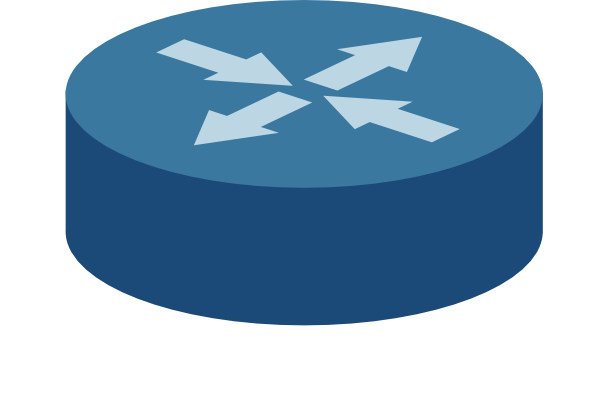 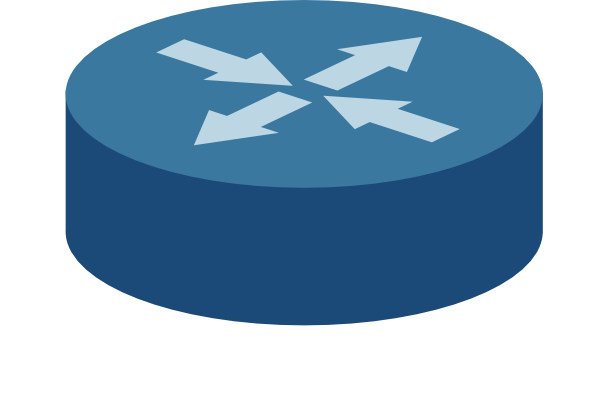 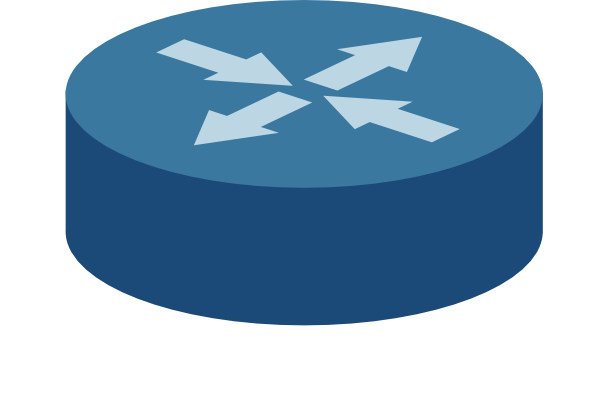 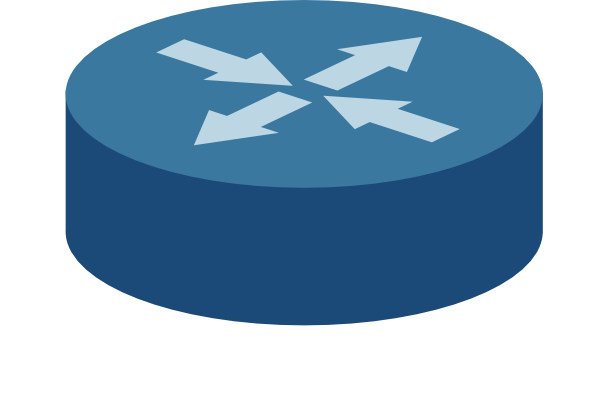 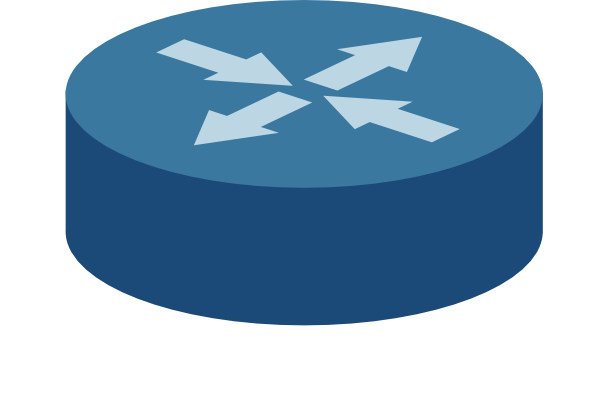 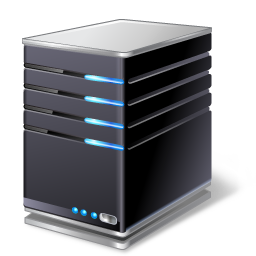 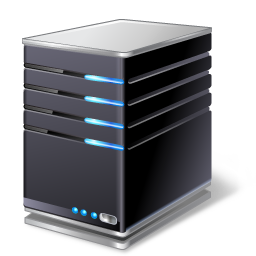 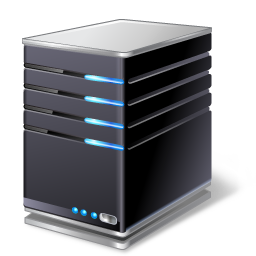 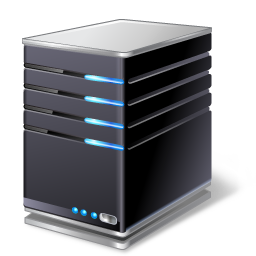 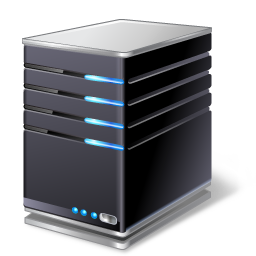 step 3 – request s1
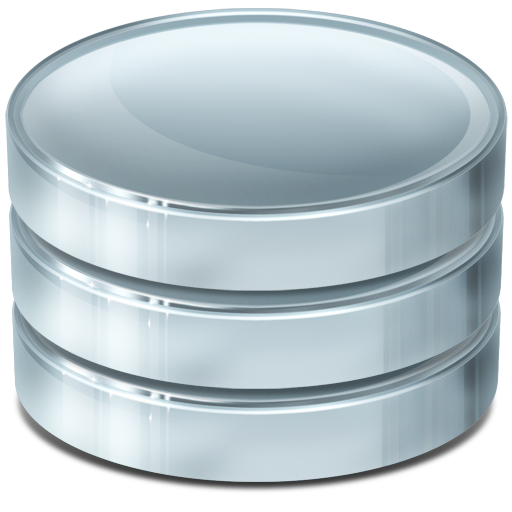 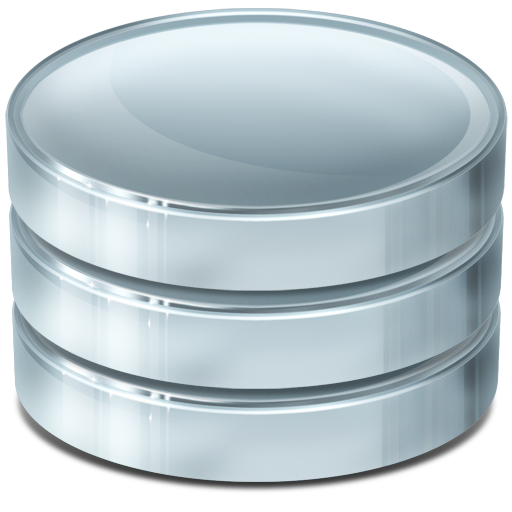 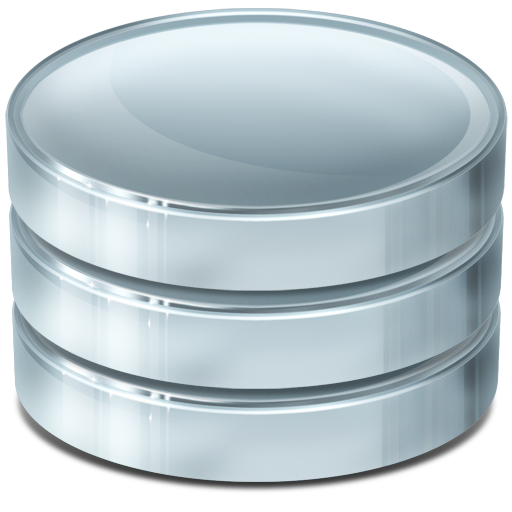 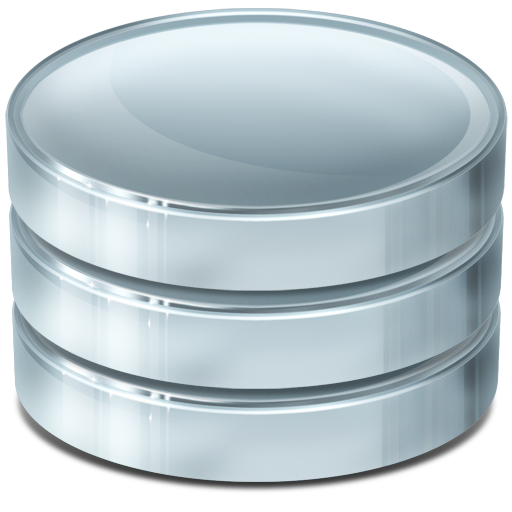 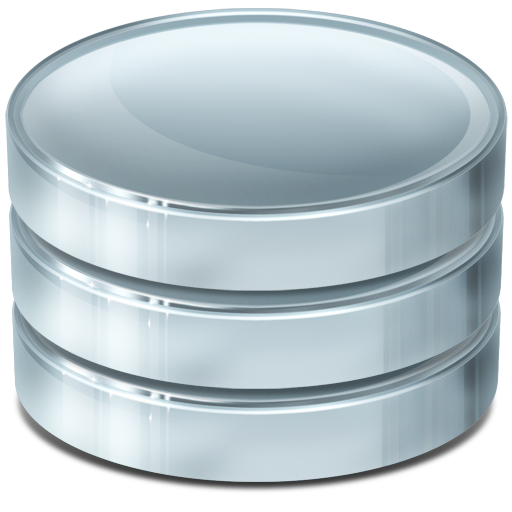 …..
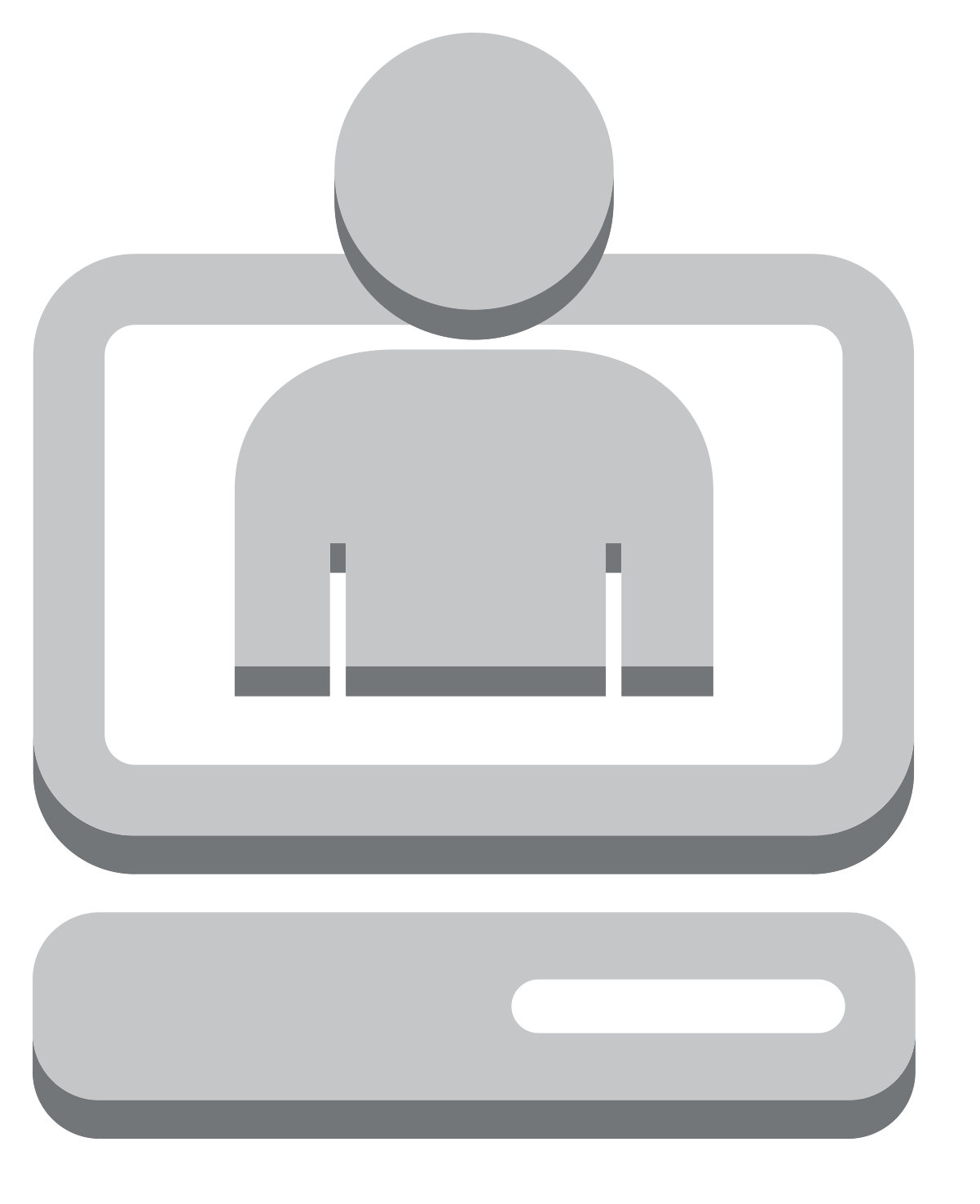 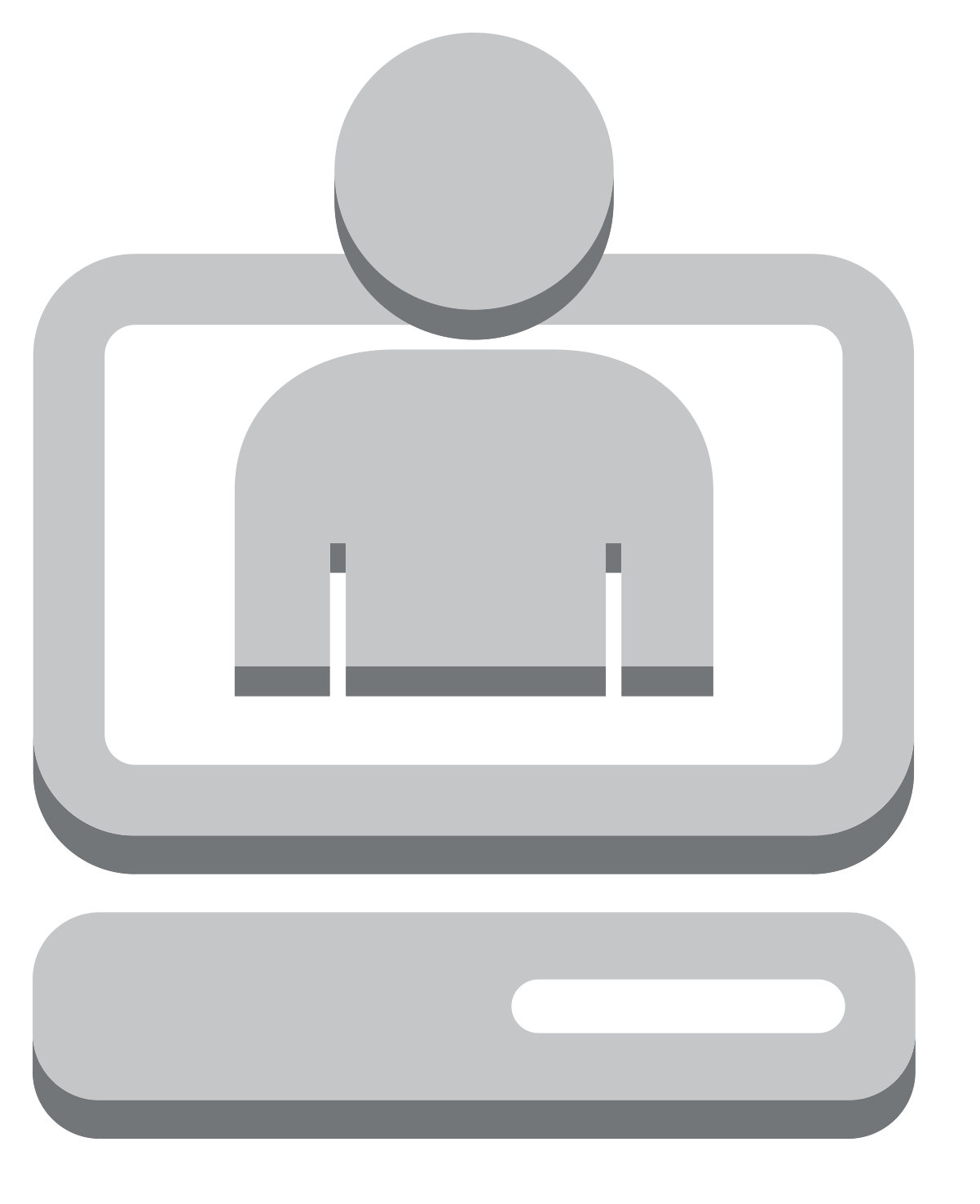 cn
c2
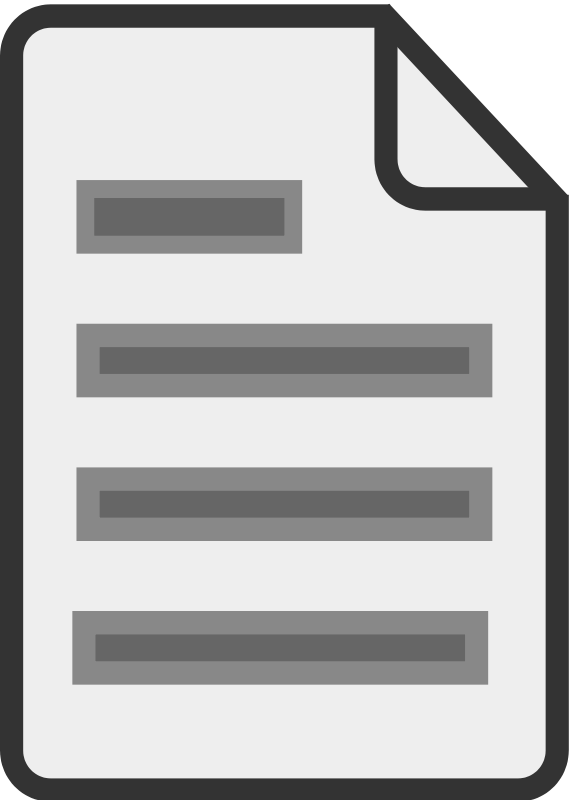 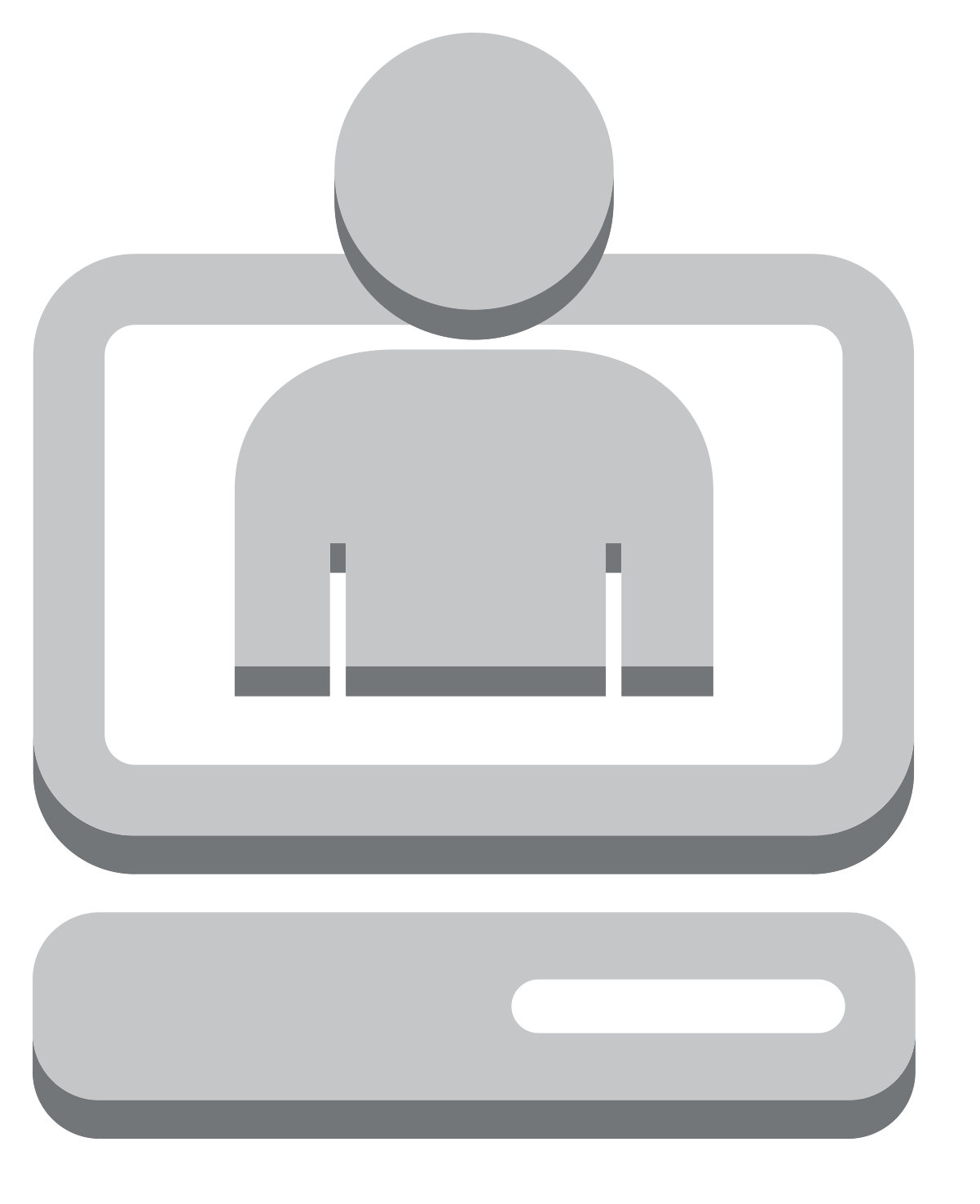 c1
Content Map of v1
CONIA (MuSIC 2015)
# 13
Use Cases: Load-aware Forwarding
CP Controller
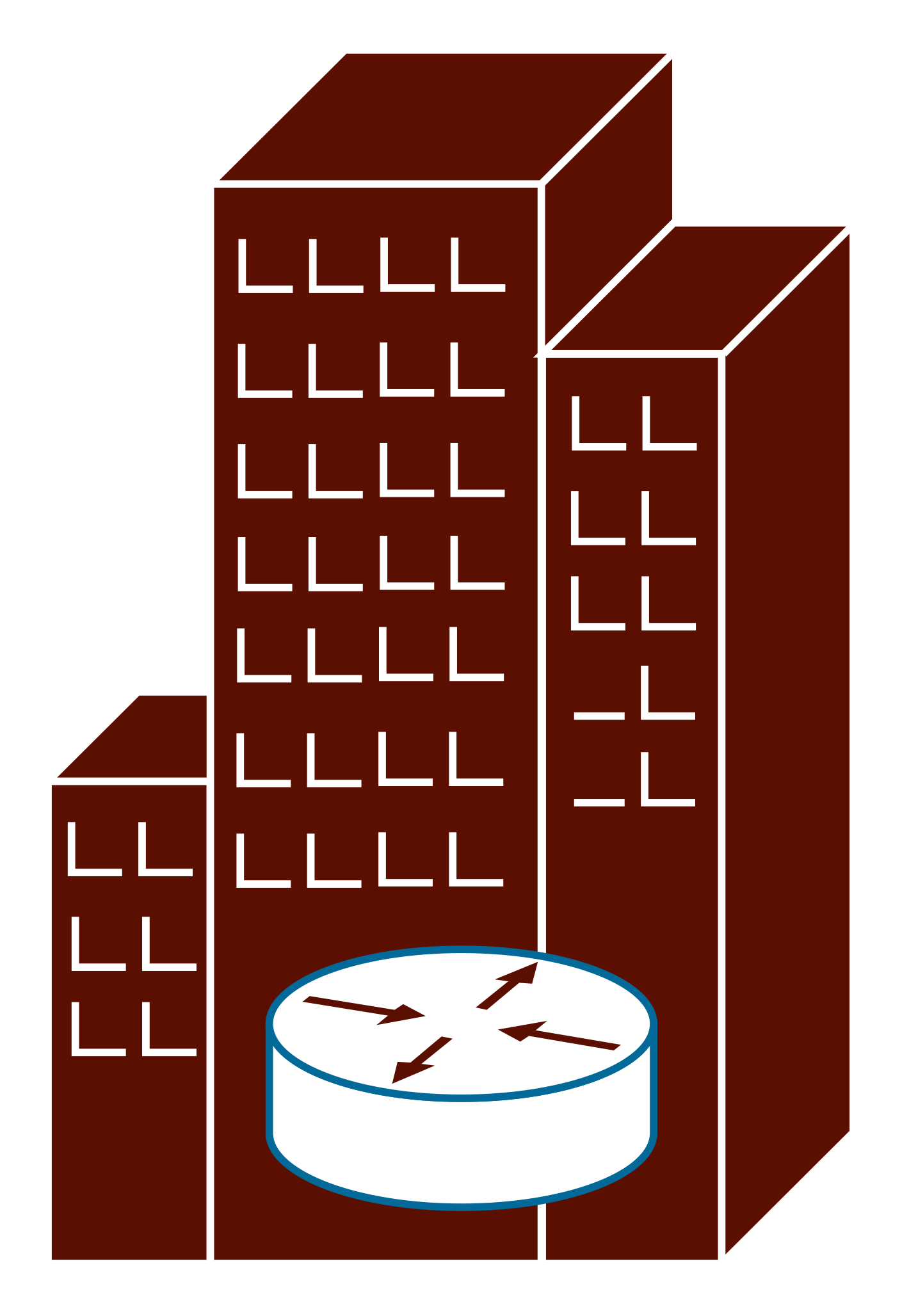 load on CSR A1
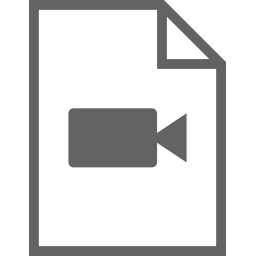 video v1
…
link to
CSRs
A2
A1
step 4 – forward 
request s1
CDS v1
step 5 – s1 data
step 1 - interest for v1
step 2 -  reply with Content Map of v1
B1
B3
B2
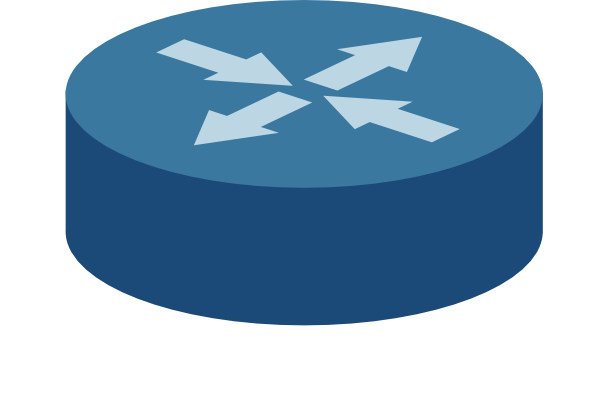 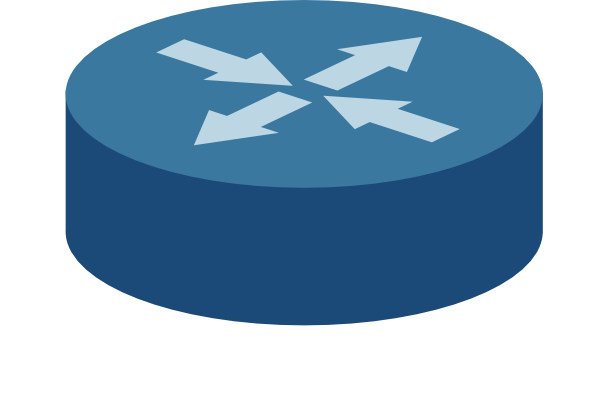 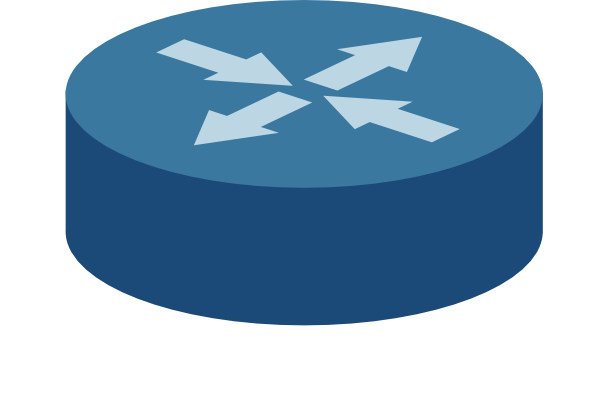 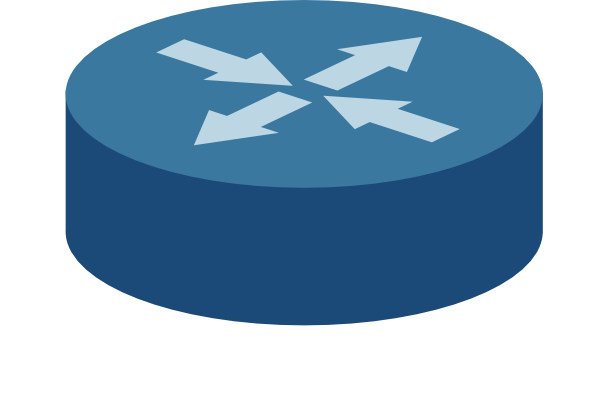 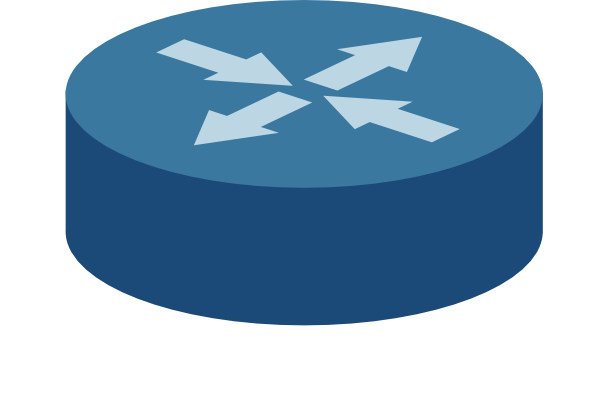 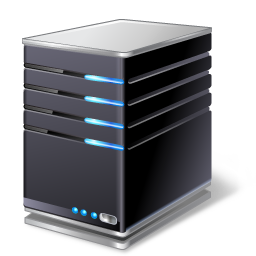 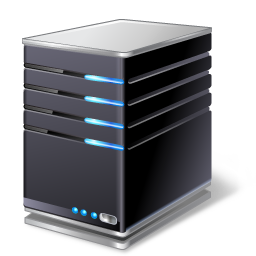 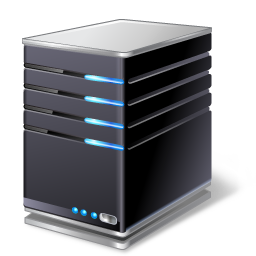 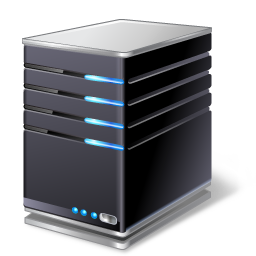 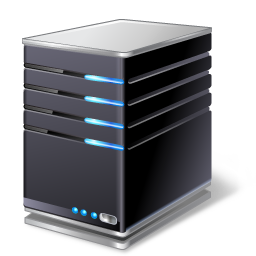 step 3 – request s1
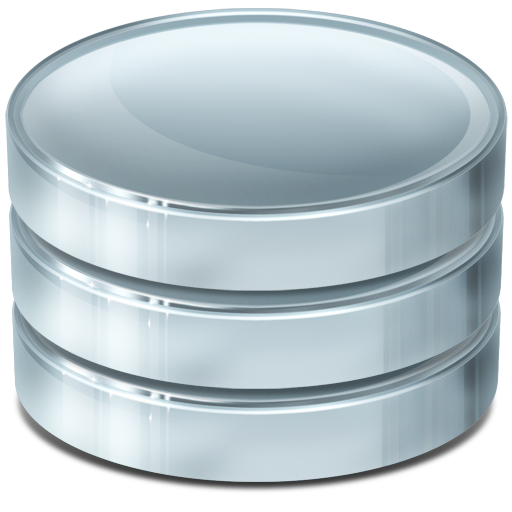 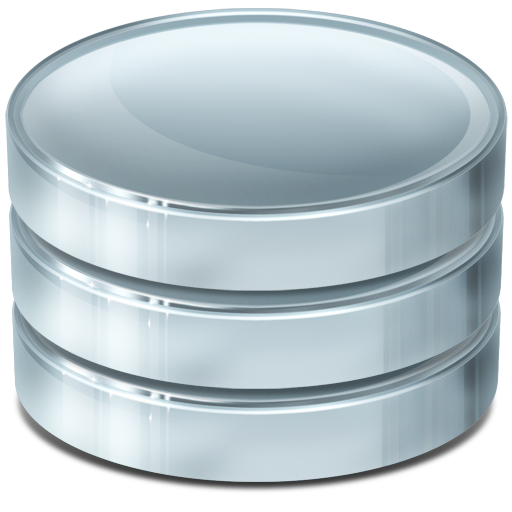 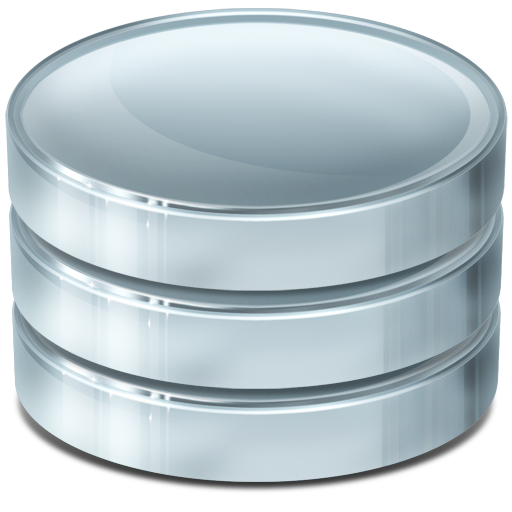 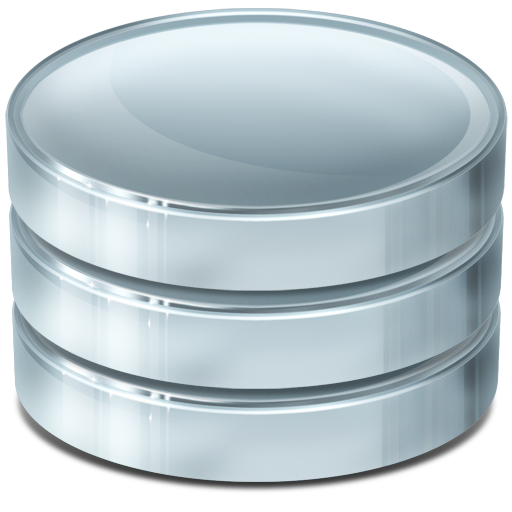 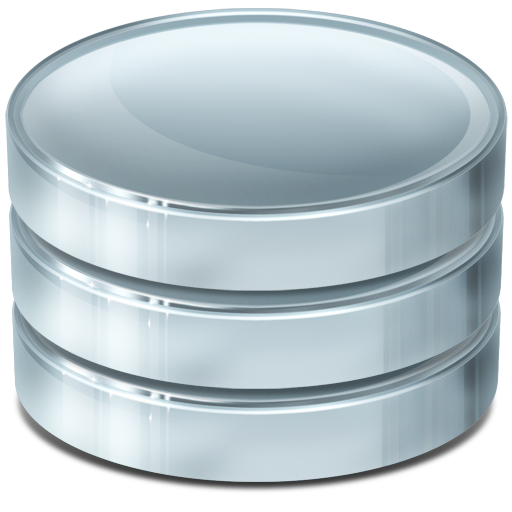 s1:[‘NOT_CACHED’] -> forward ( select ( [ A1, A2 ] ) )
s1:[‘NOT_CACHED’] -> forward ( select ( [ A1, A2 ], ‘LOAD’ ) )
…..
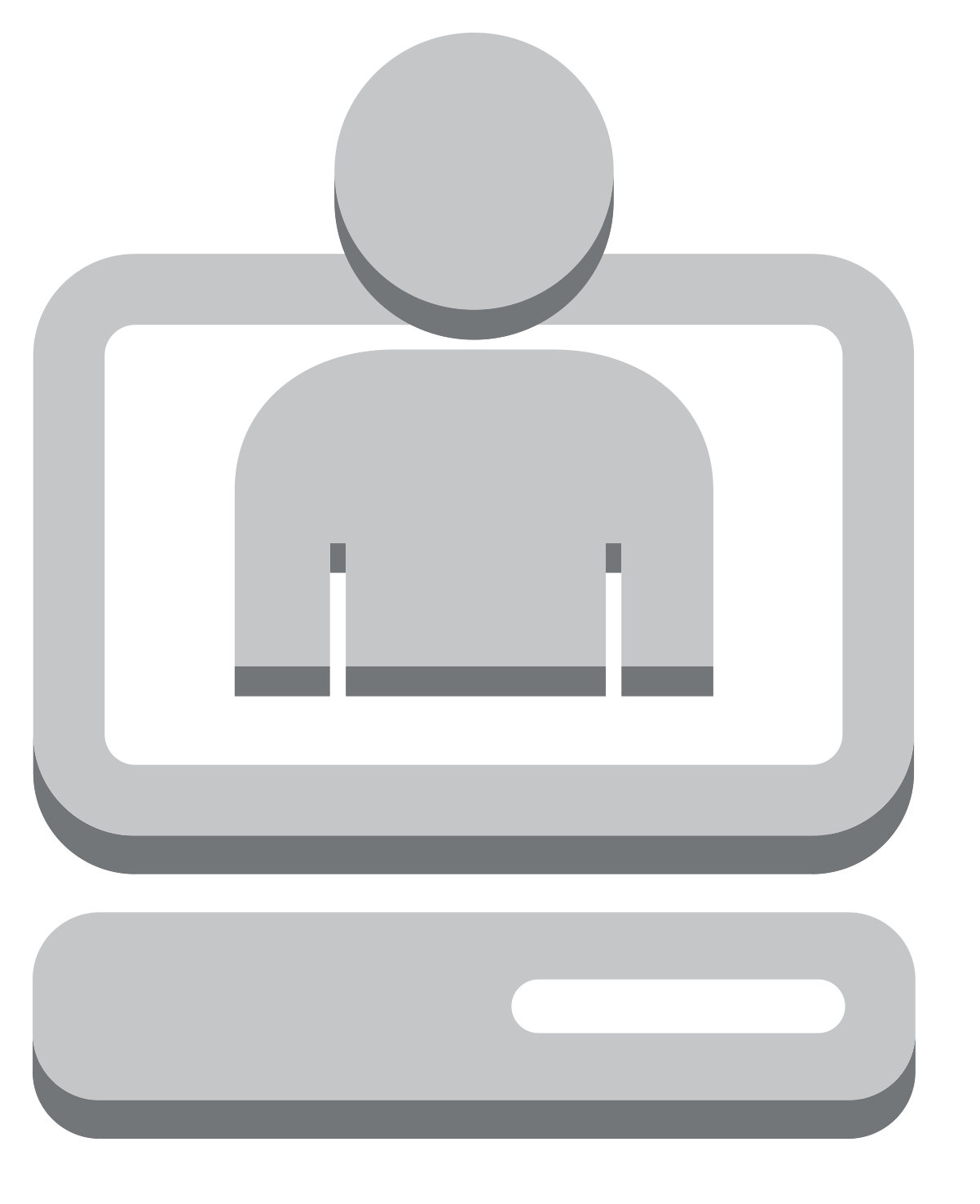 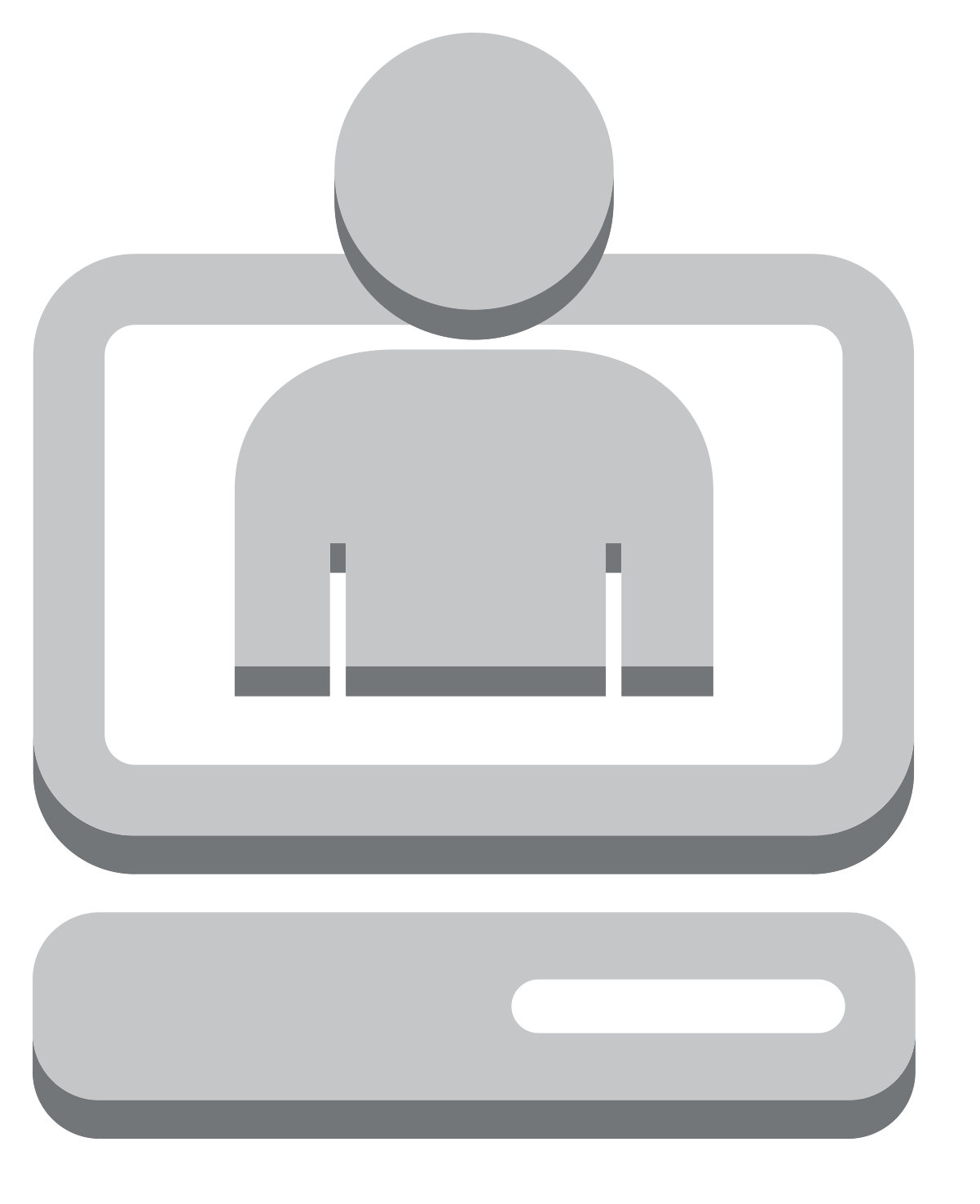 cn
c2
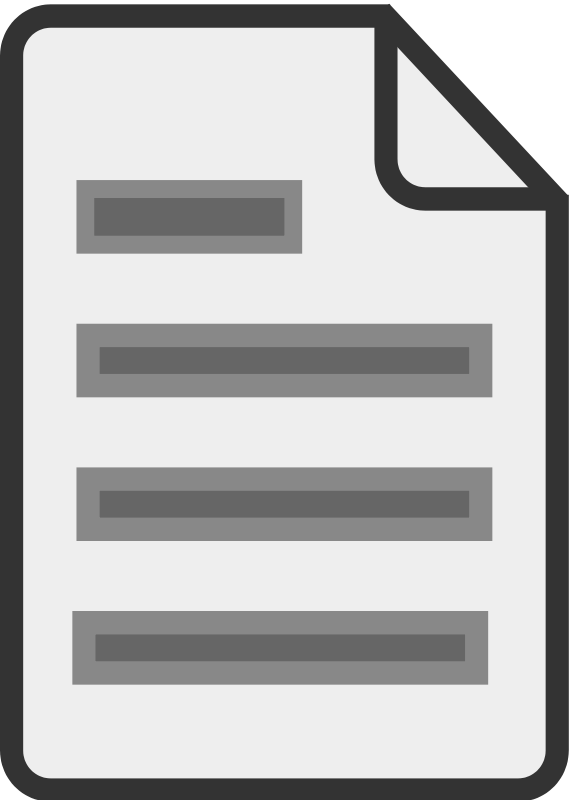 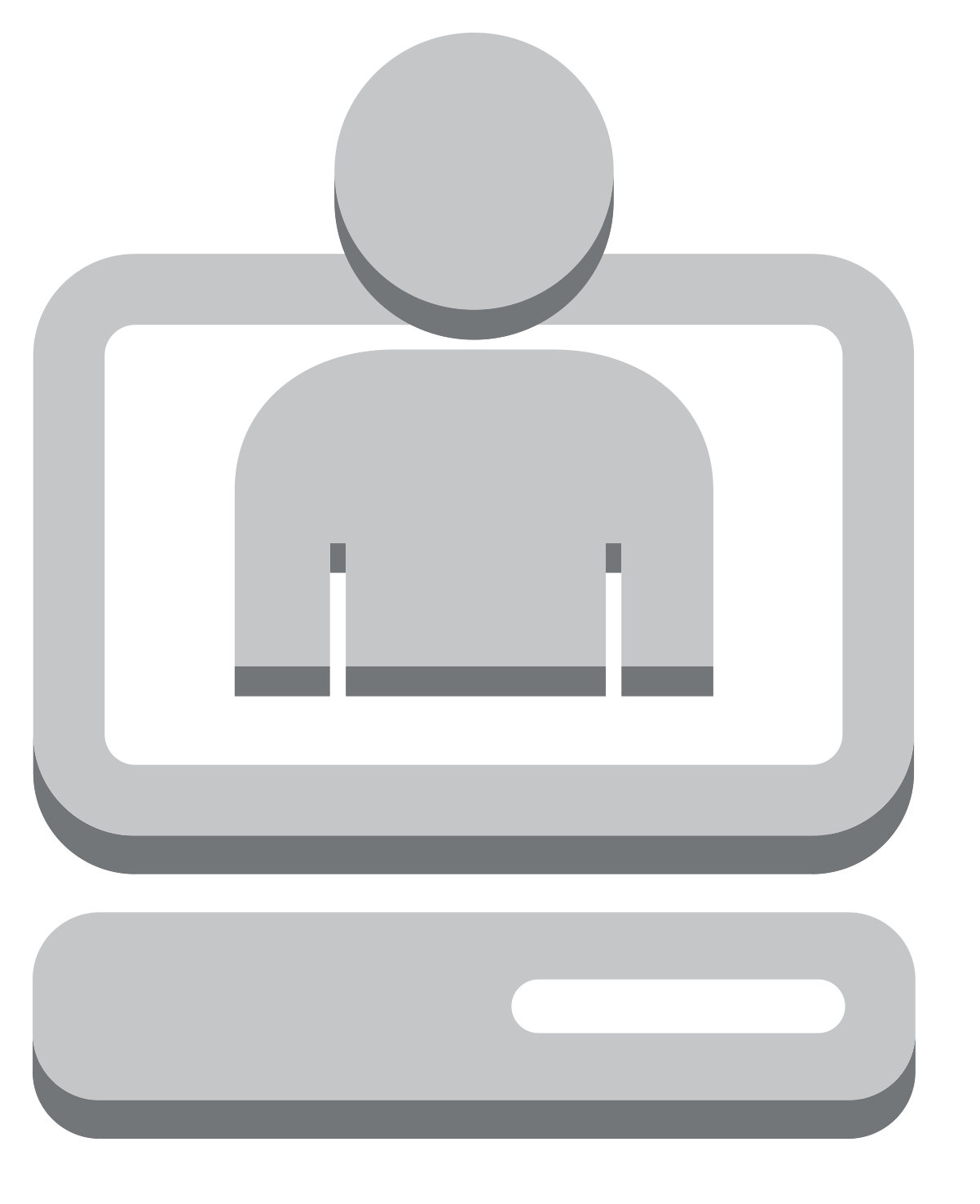 c1
Content Map of v1
CONIA (MuSIC 2015)
# 14
Use Cases: Dynamic Adaptation
CP Controller
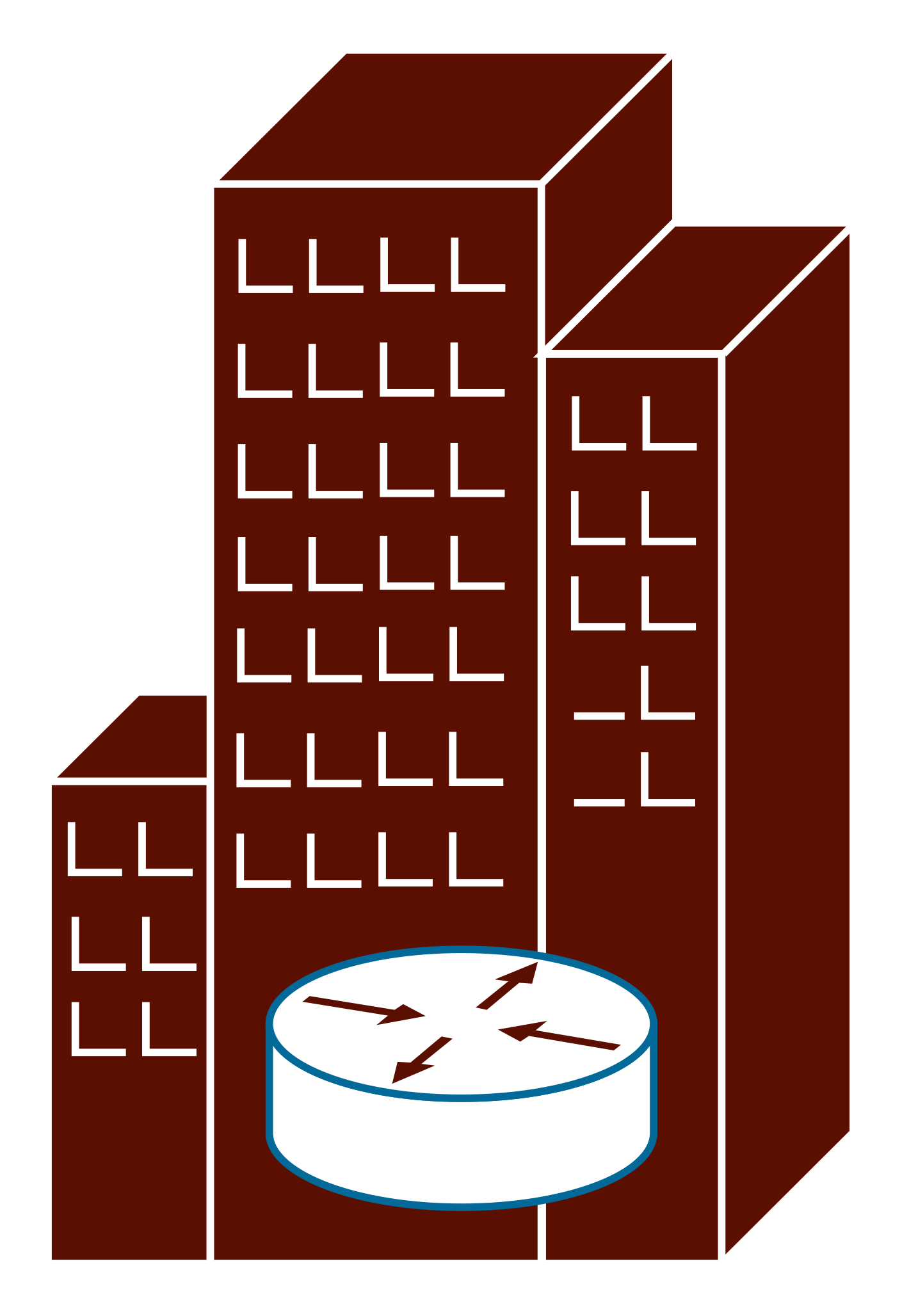 load on CSR A1
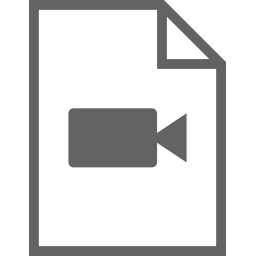 video v1
…
link to
CSRs
A2
A1
step 4 – forward 
request s1
CDS v1
step 5 – s1 data
step 1 - interest for v1
step 2 -  reply with Content Map of v1
B1
B3
B2
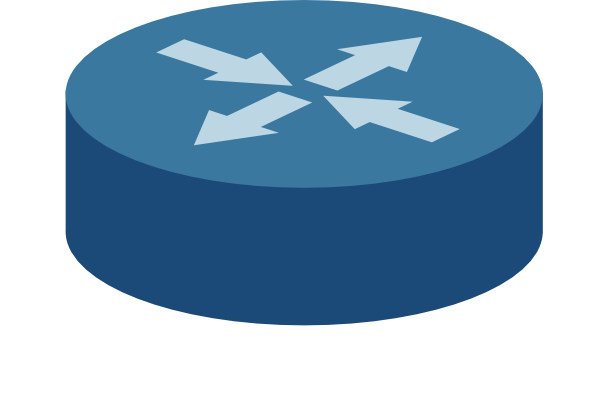 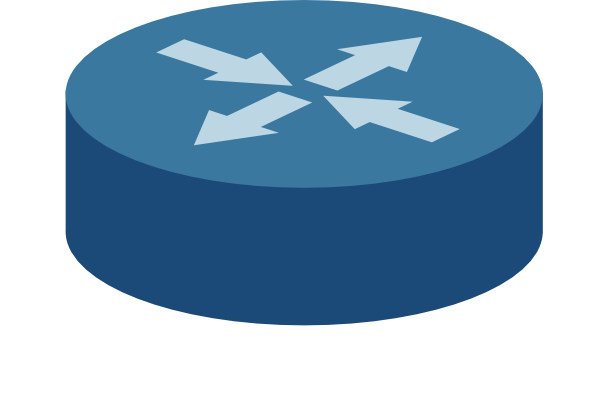 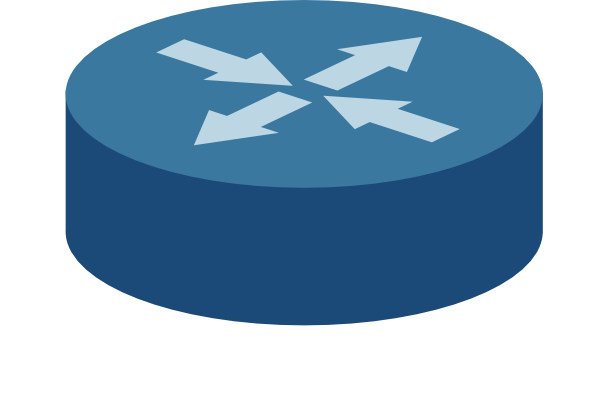 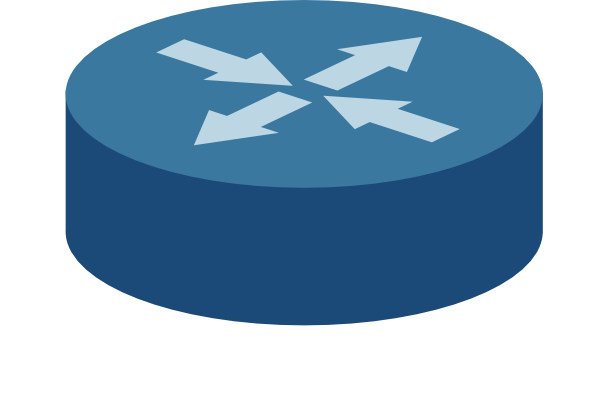 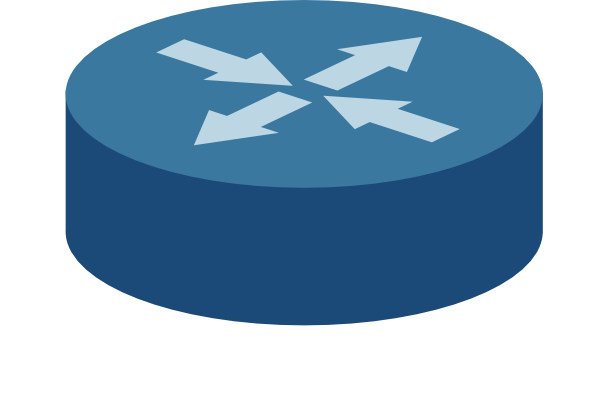 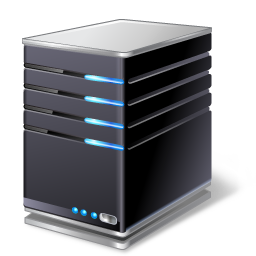 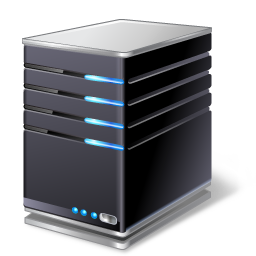 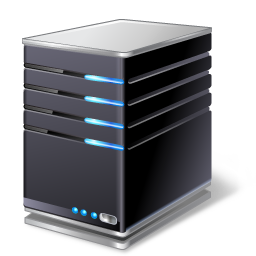 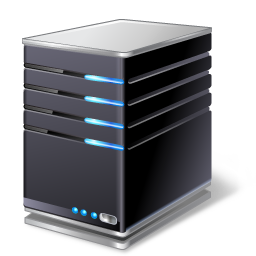 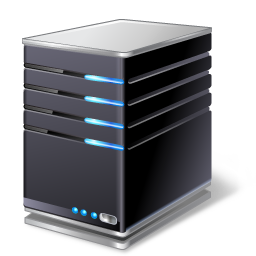 step 3 – request s1
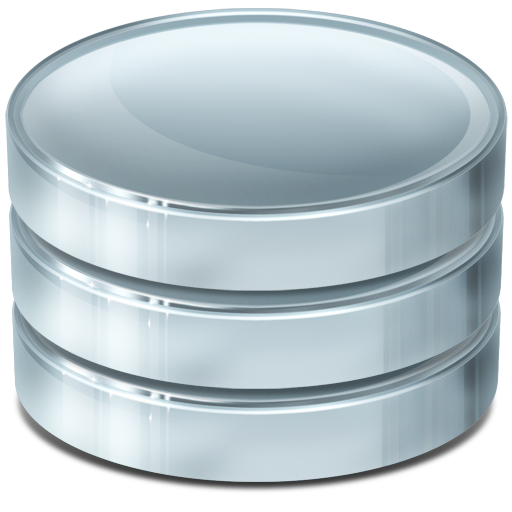 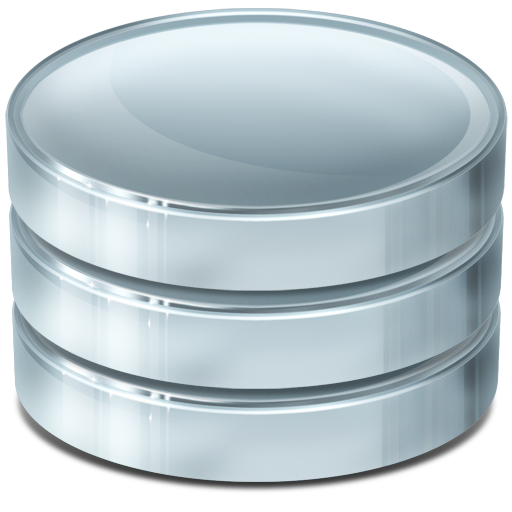 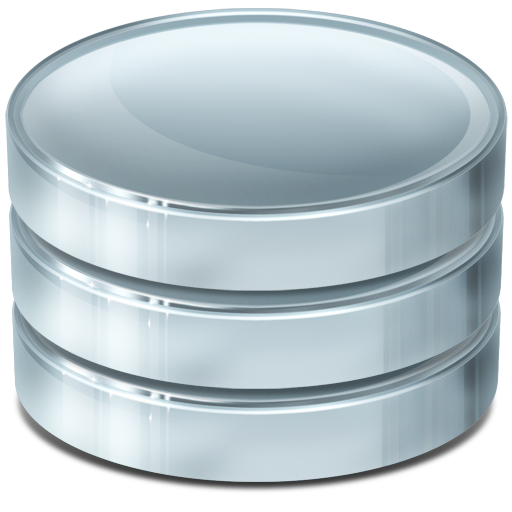 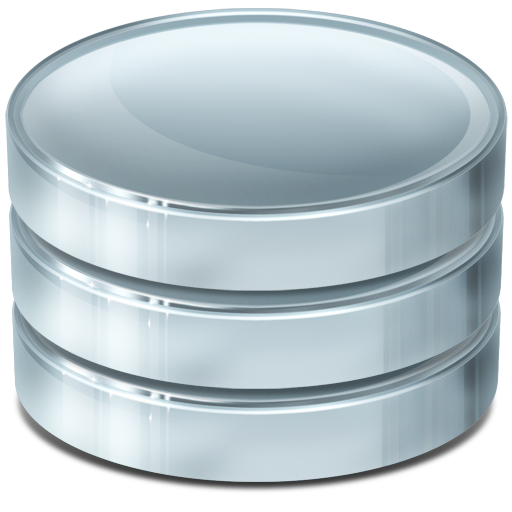 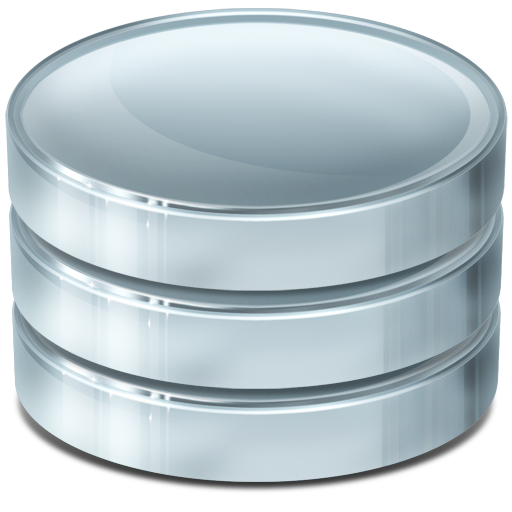 s1:[‘CACHED’] -> r=select_rate(‘BW’) ^ r not cached : trcode(r), reply
step 6 – transcoded s1 data
…..
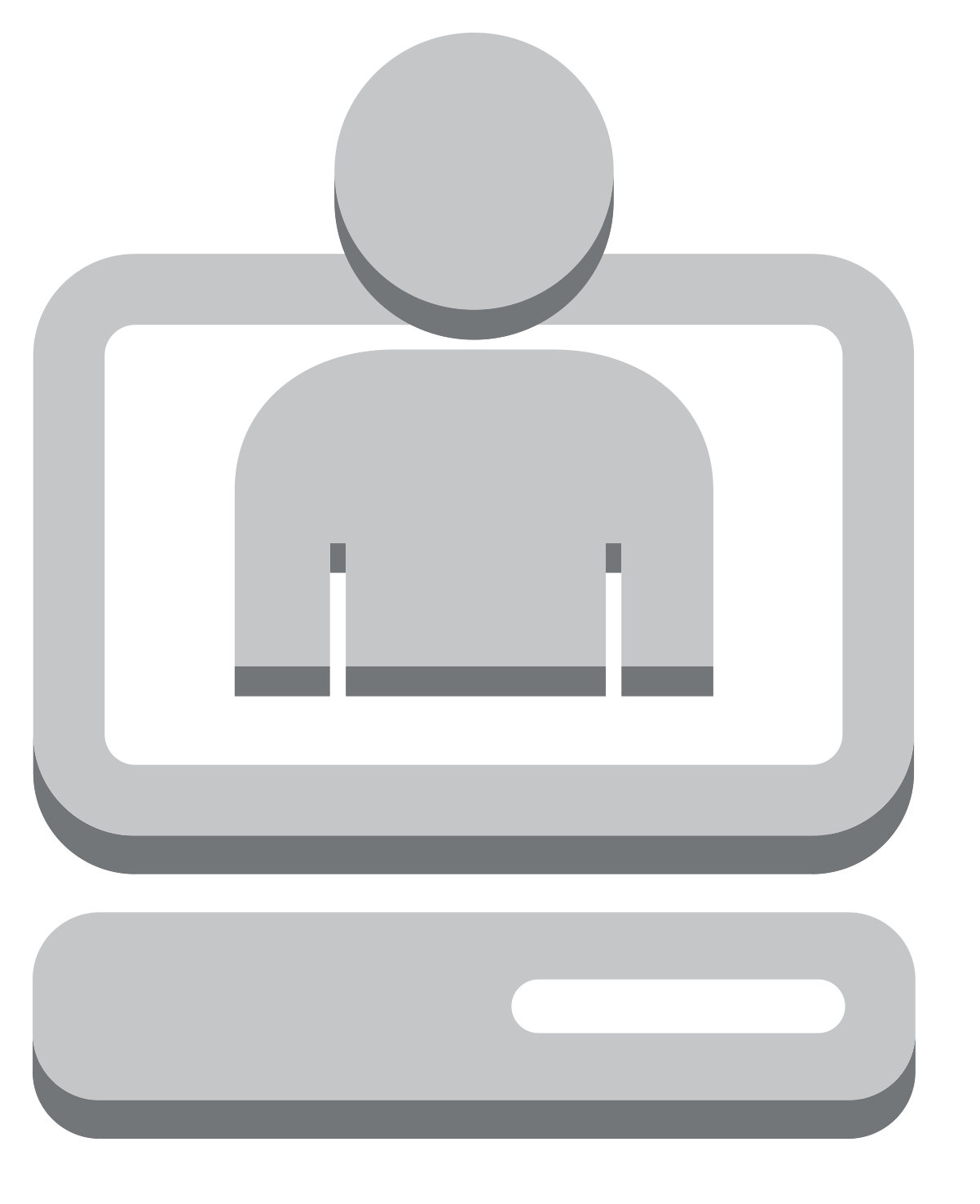 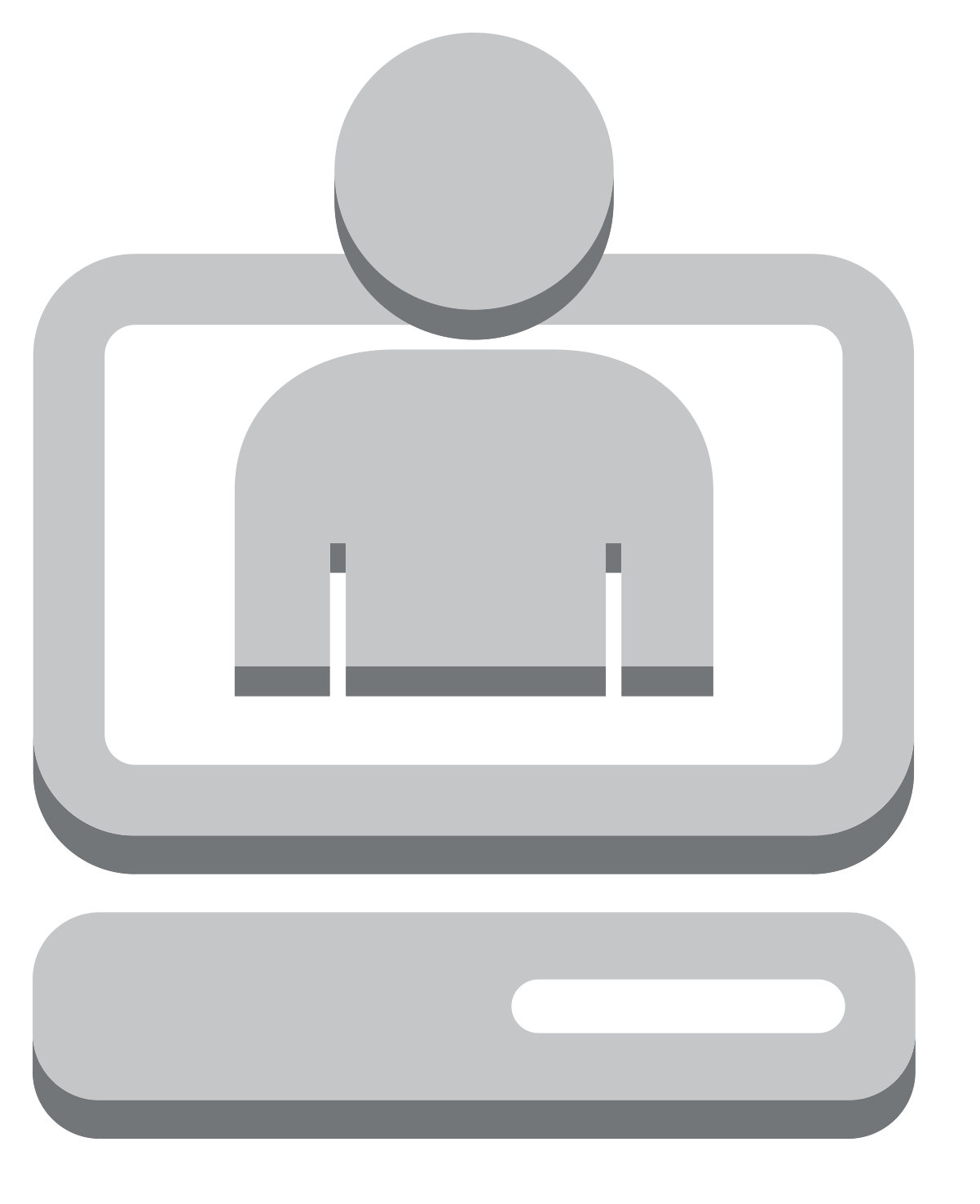 cn
c2
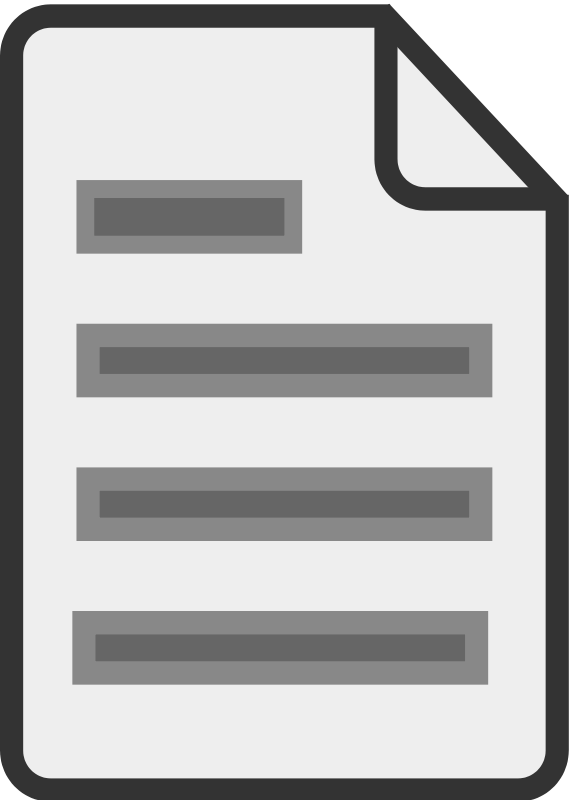 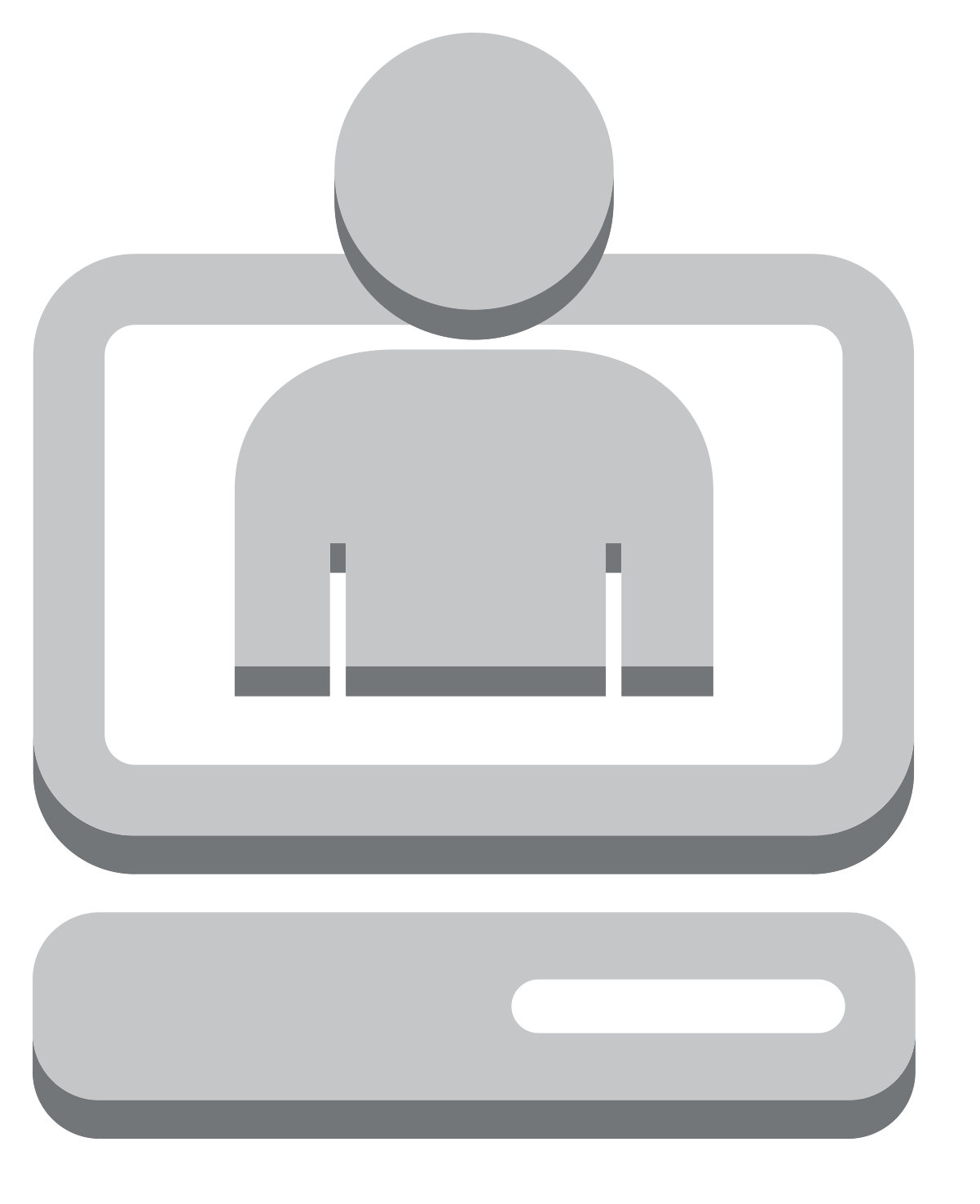 c1
Content Map of v1
CONIA (MuSIC 2015)
# 15
Use Cases: Flash Crowds & Load Management
CP Controller
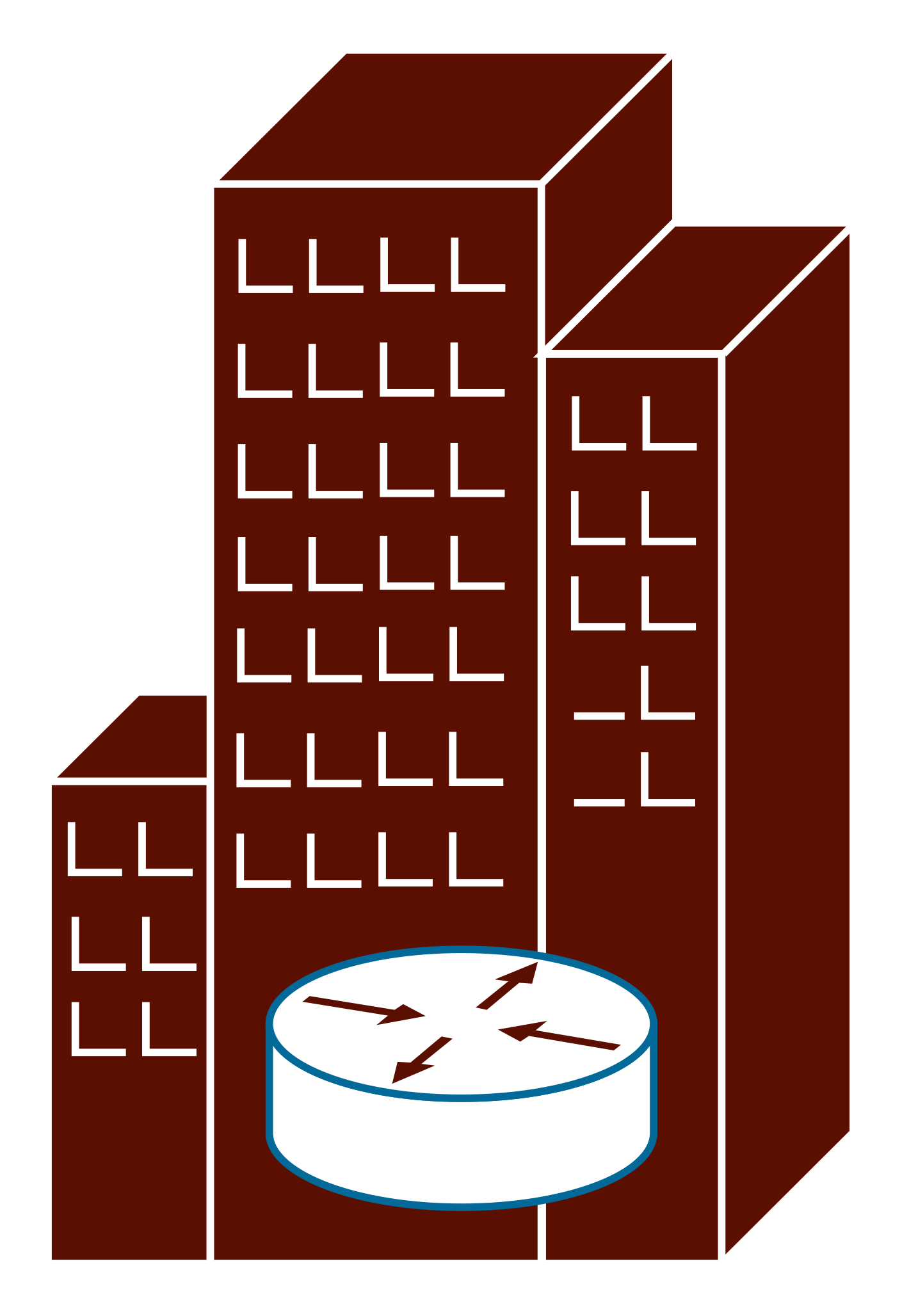 load on CSR A1
⌃
CDS v1
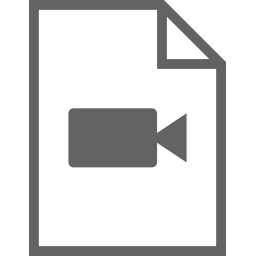 video v1
…
link to
CSRs
A2
A1
step 9 – Expand v1’s CDS
step 8 – Push v1
step 4 – forward 
request s1
CDS v1
step 5 – s1 data
A3
step 1 - interest for v1
step 2 -  reply with Content Map of v1
B1
B3
B2
B4
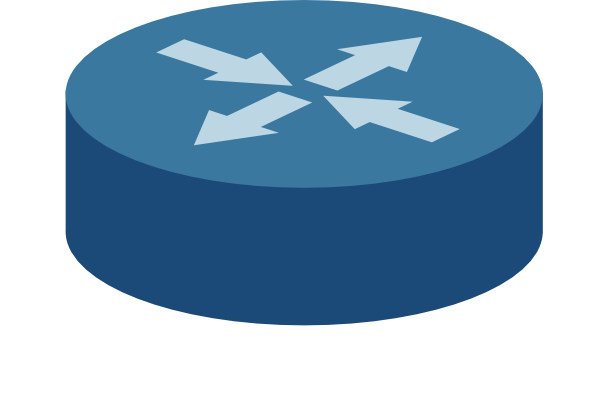 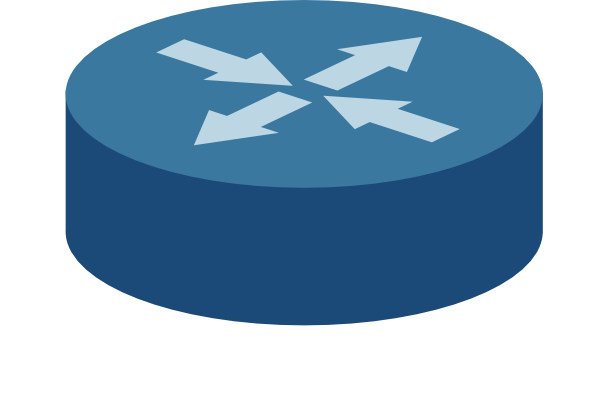 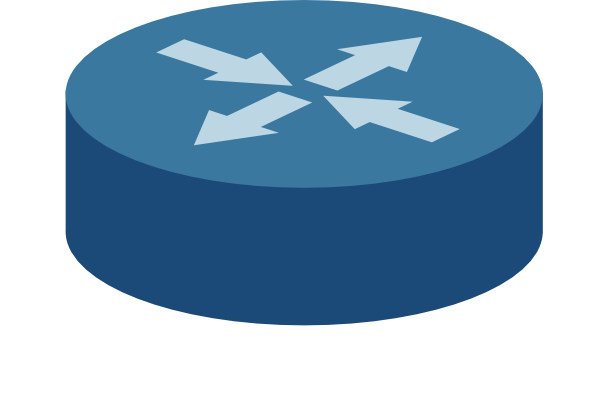 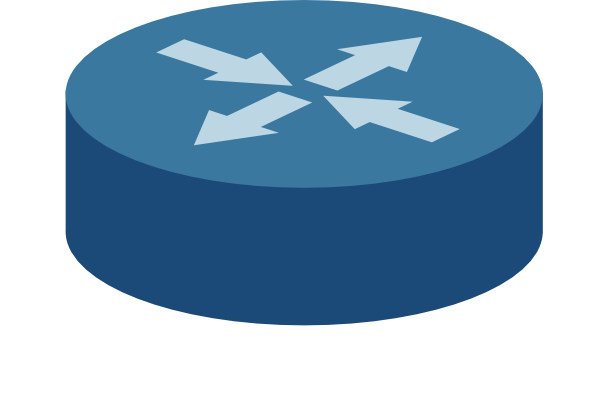 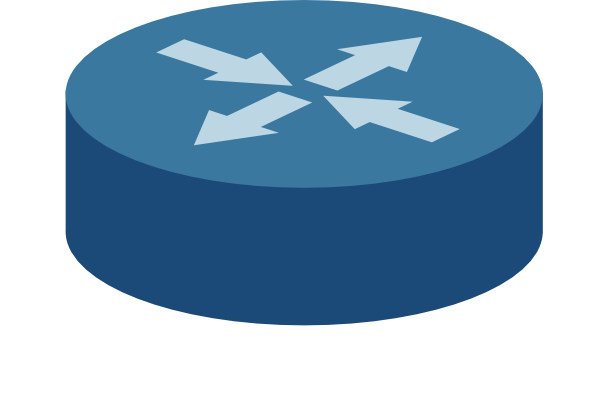 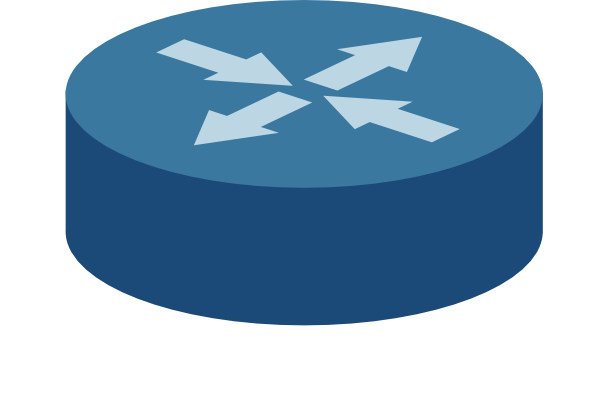 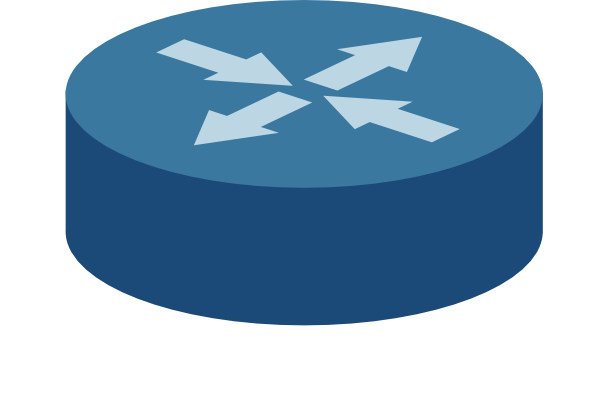 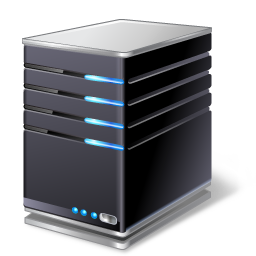 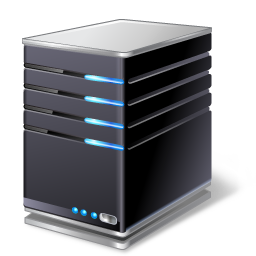 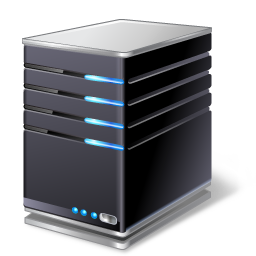 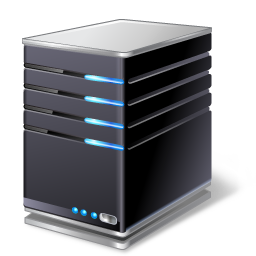 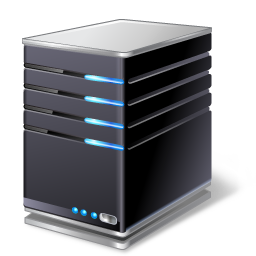 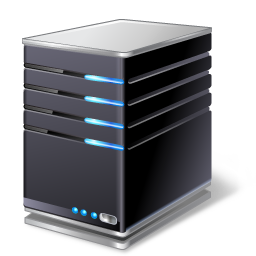 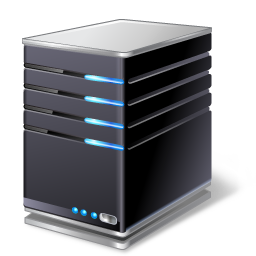 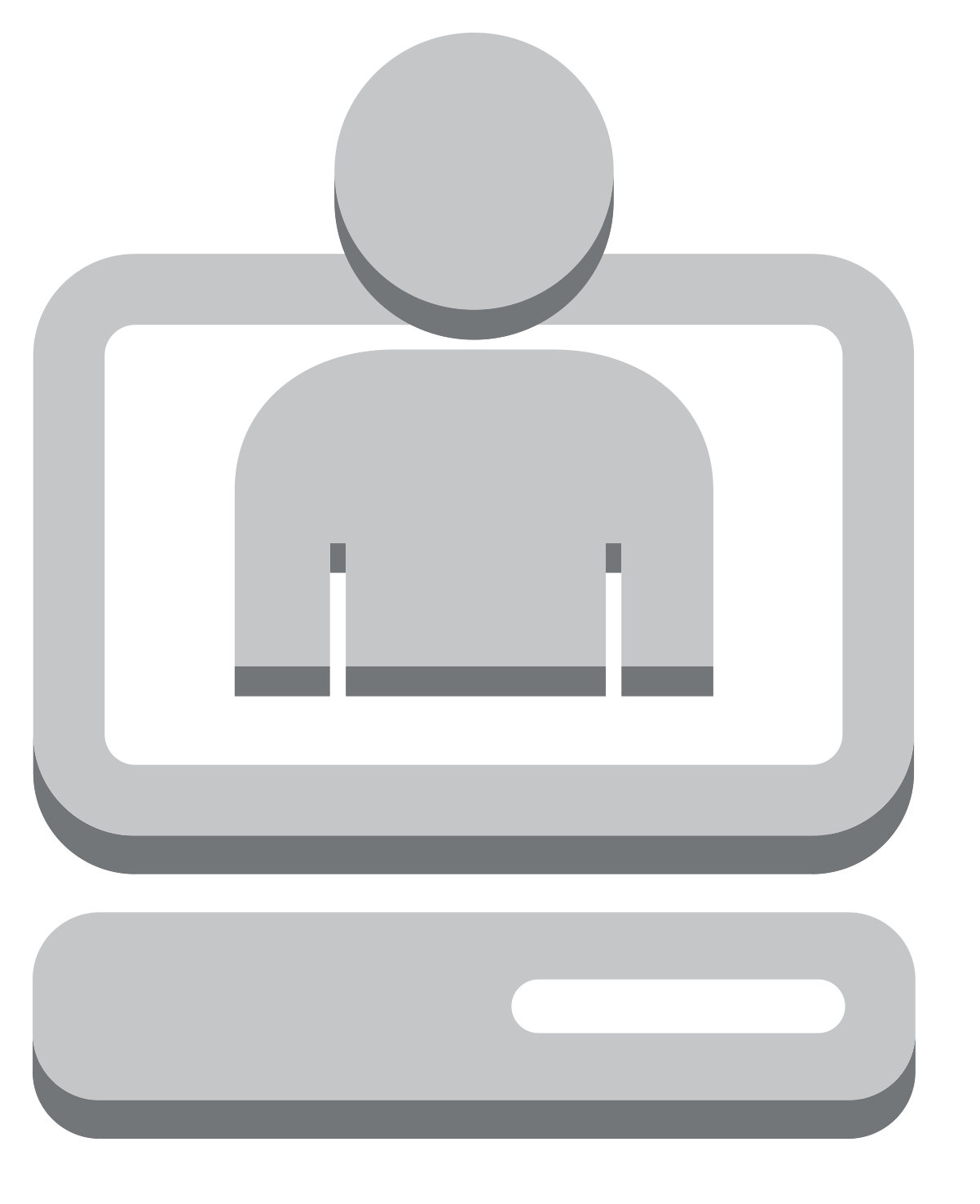 cn+1
step 3 – request s1
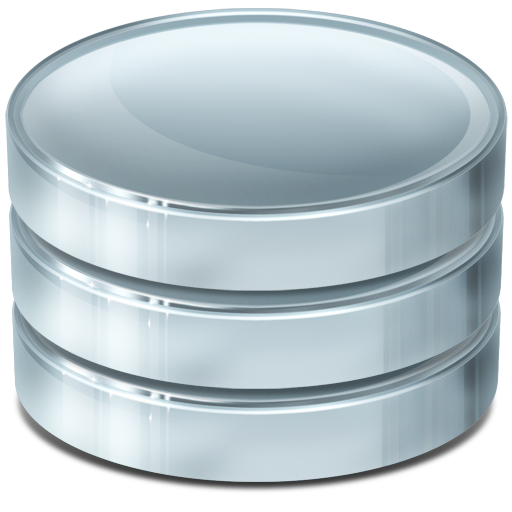 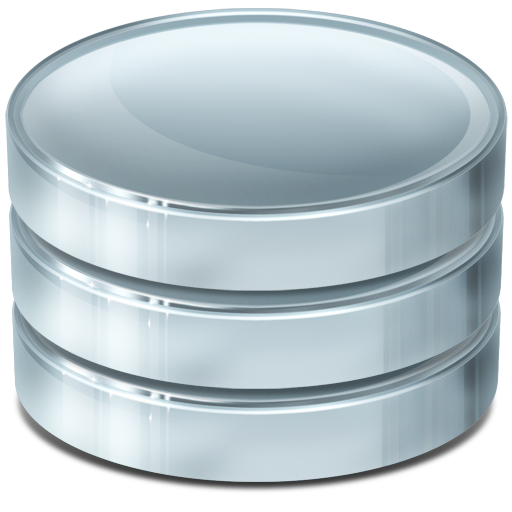 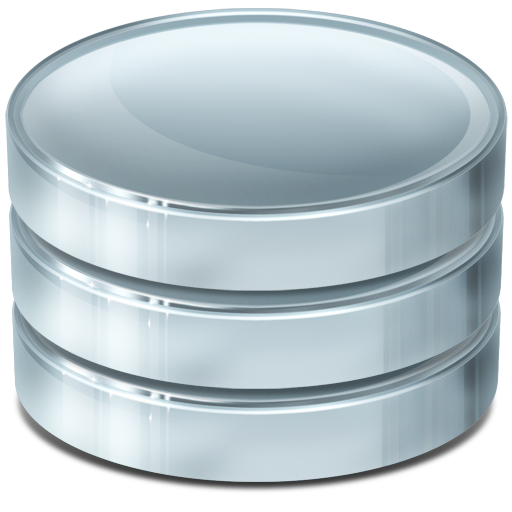 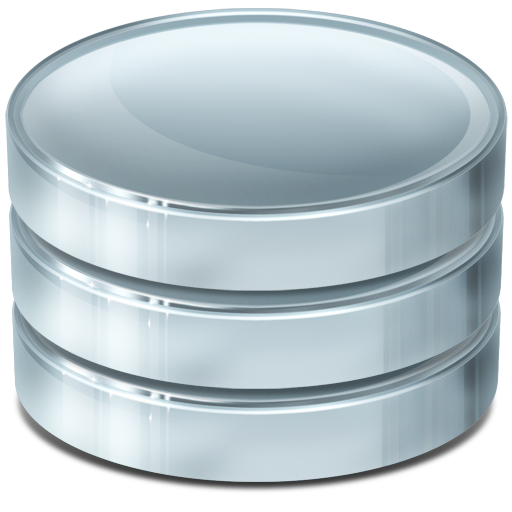 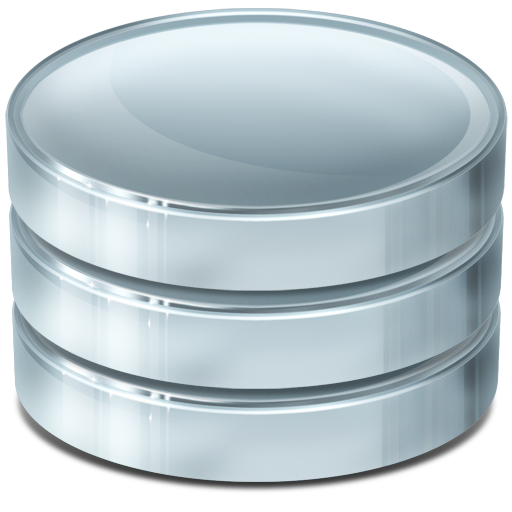 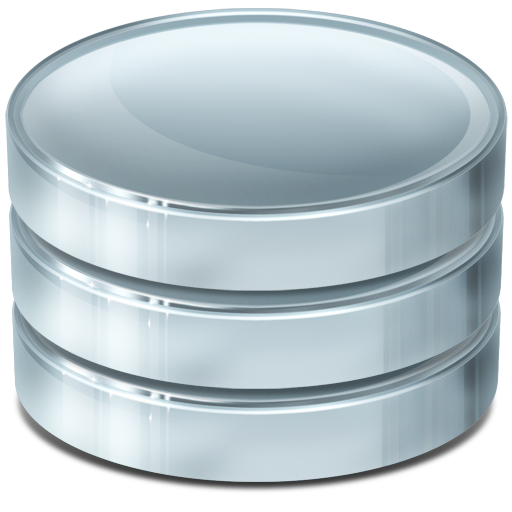 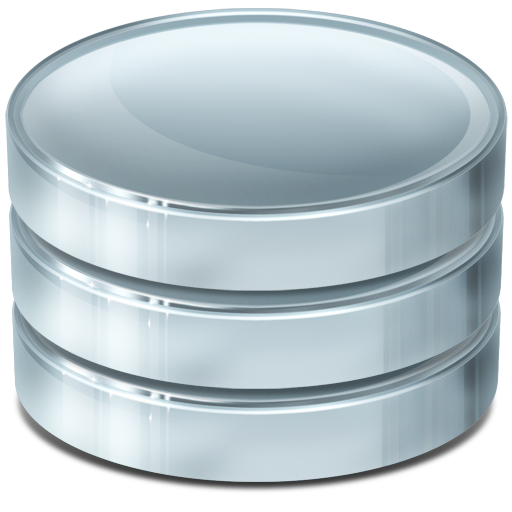 step 6 – transcoded s1 data
…..
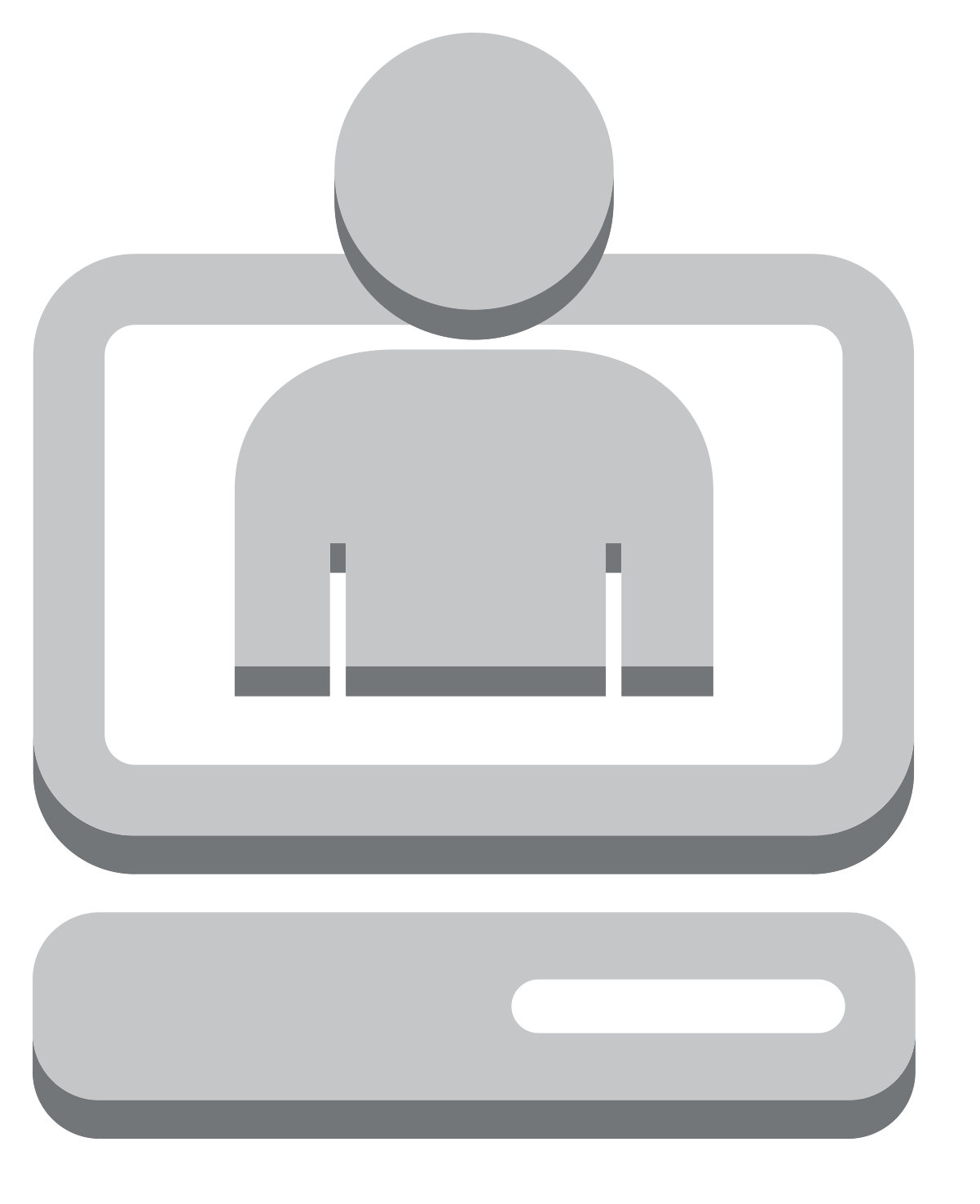 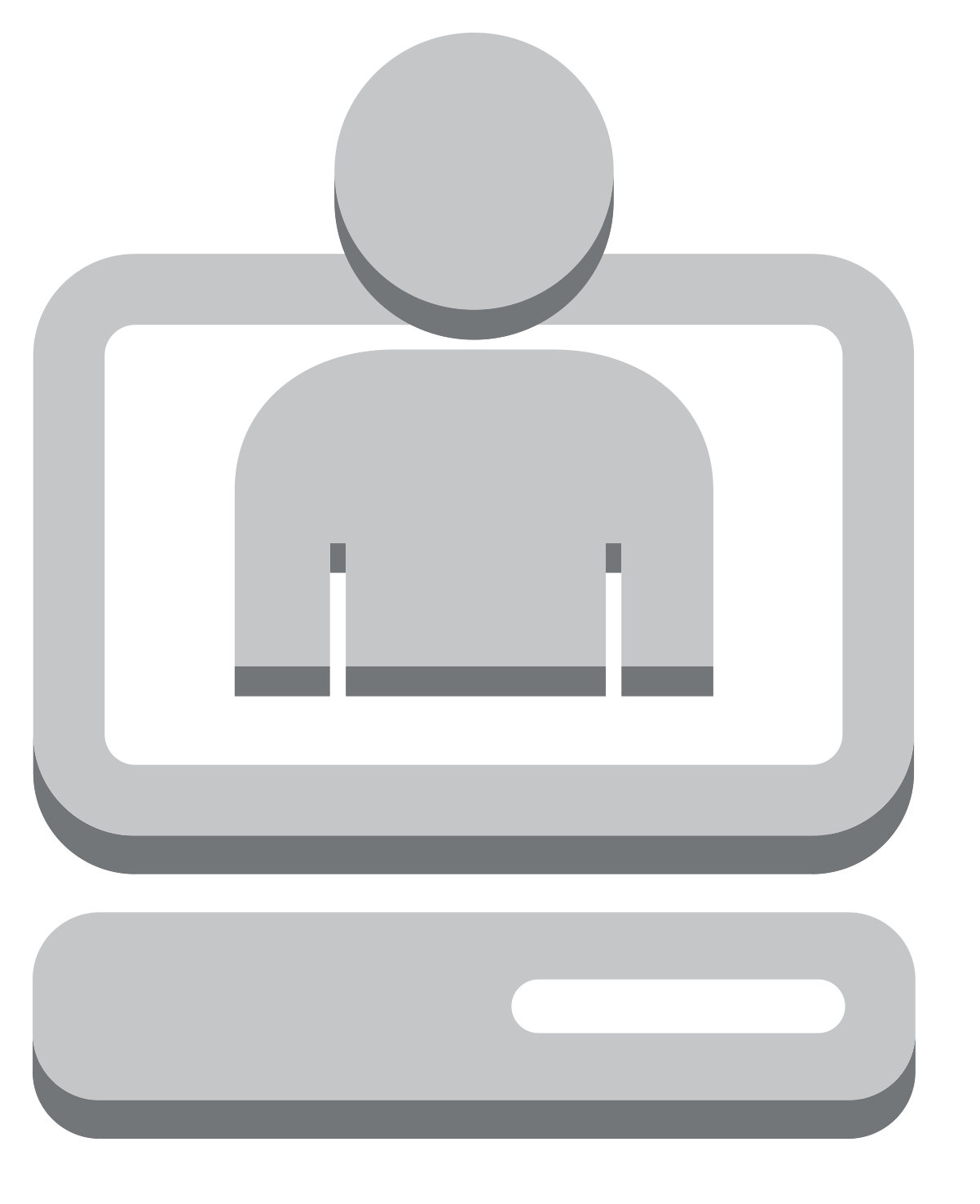 cn
c2
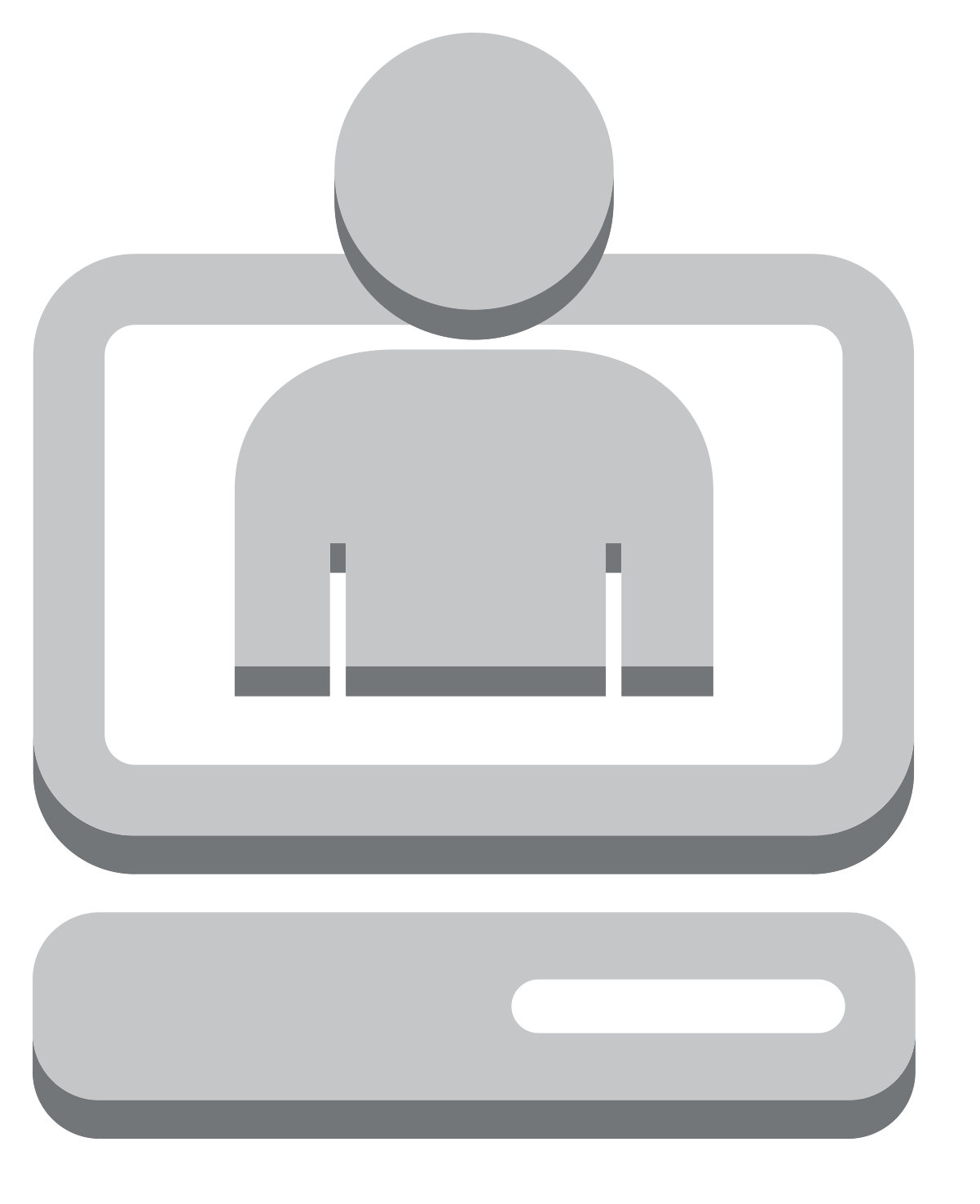 cn+m
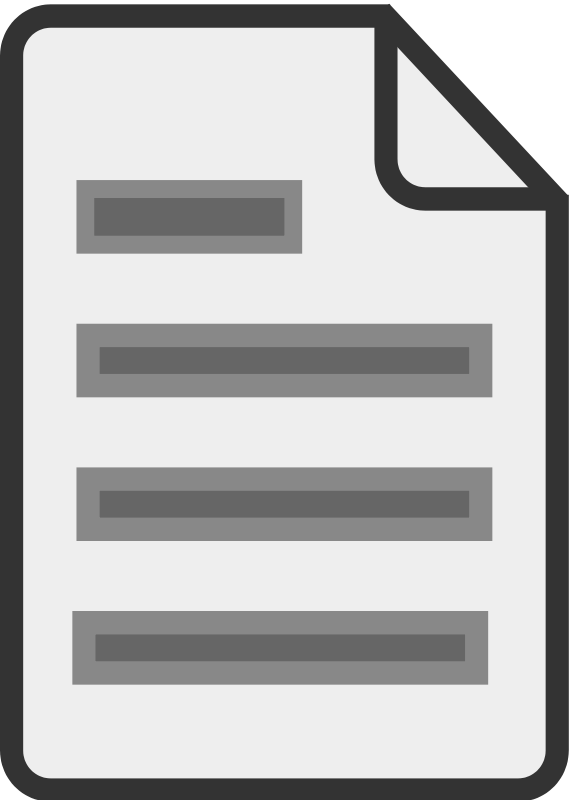 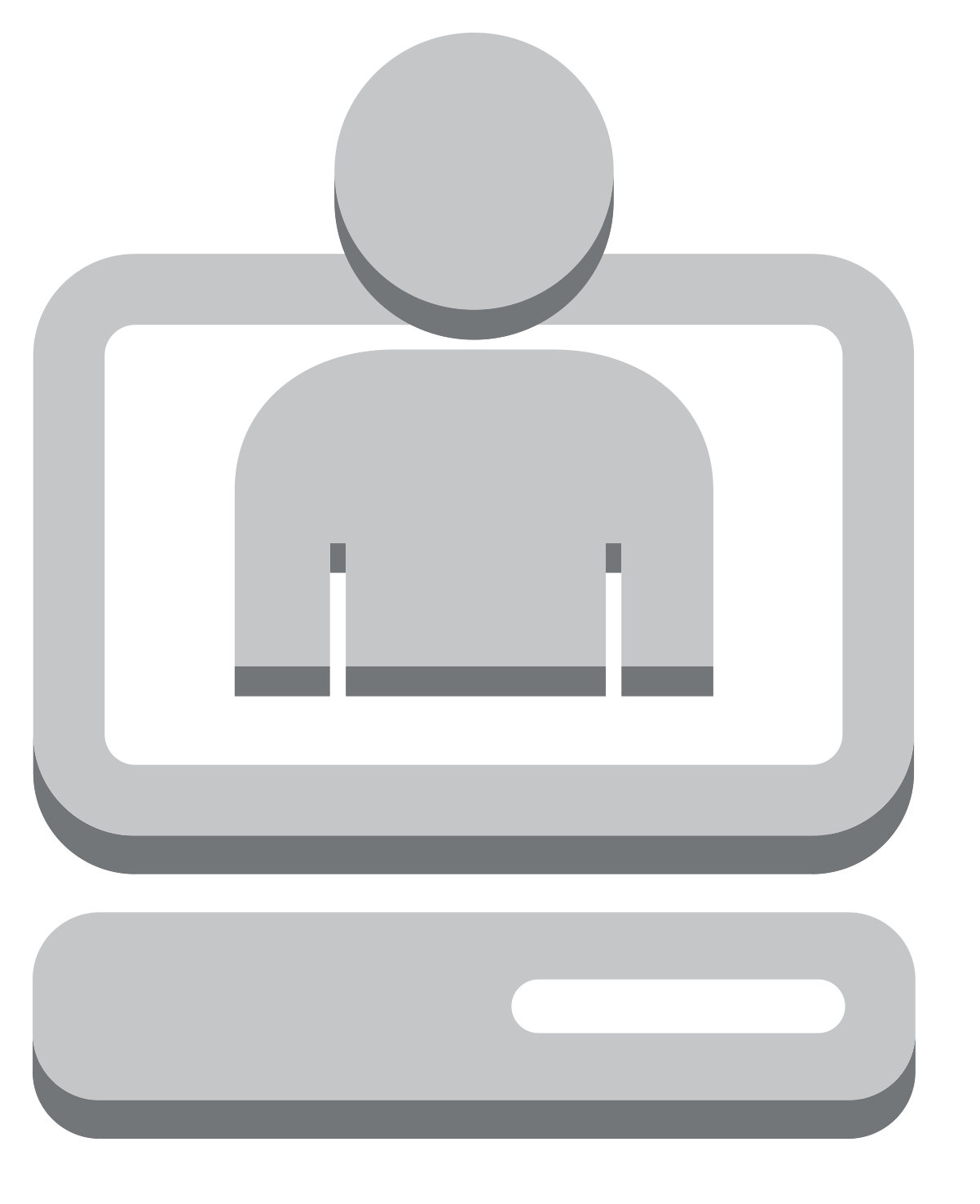 step 7 – Many users show interest in 
                 v1 and request its chunks
c1
Content Map of v1
CONIA (MuSIC 2015)
# 16
Conclusion
CONIA: a straw-man proposal to argue for
The need for namespace independence for complex information delivery
The importance of providing larger control to content providers and considering the network economics for better content delivery 
Overview of CONIA's content delivery architecture
Basic functions of the key components
Communications between components
Several use cases illustrated how CONIA allows content providers to dynamically adapt to user demands and optimize content delivery to meet user QoE expectations
CONIA (MuSIC 2015)
# 17
References
Global Internet Phenomena Report - 2H2014Sandvine
Unreeling Netflix: Understanding and Improving Multi-CDN Movie DeliveryVijay K. Adhikari, Yang Guo, Fang Hao, Matteo Varvello, Volker Hilt, Moritz Steiner, and Zhi-Li ZhangIn INFOCOM, 2012

Netflix OpenConnect https://openconnect.netflix.com/
CONIA (MuSIC 2015)
# 18
Thank you
Questions?